Diogelu plant ac oedolion Diogelu Grŵp B
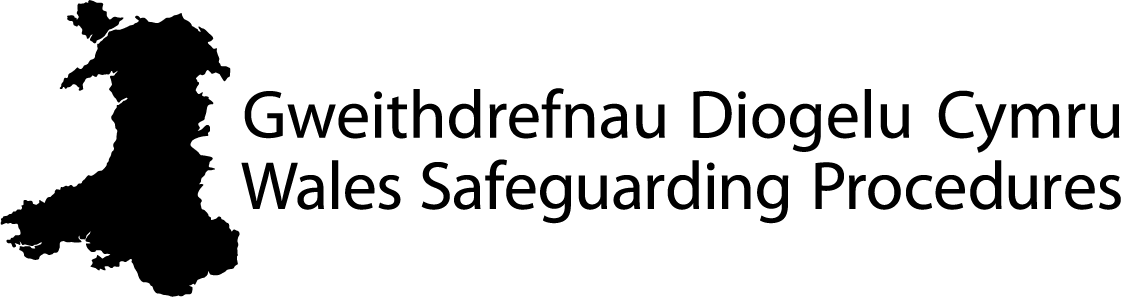 [Speaker Notes: Croeso a chyflwyniad 
 
Mae’r hyfforddwr yn cyflwyno’i hun.
 
Grŵp B 
Mae Grŵp B yn cynnwys yr holl ymarferwyr sy’n cael cyswllt rheolaidd ag oedolion, plant ac aelodau o’r cyhoedd yn eu rolau. Mae hyn yn cynnwys ymarferwyr sydd wedi cofrestru neu heb gofrestru, a gwirfoddolwyr.
Mae gennych chi ychydig mwy o wybodaeth o ran beth i gadw llygad amdano ac rydych chi’n meithrin perthnasoedd. Rydych chi’n cael ychydig mwy o fewnwelediad i fywydau pobl, ond os ydych chi’n pryderu neu’n poeni, rydych chi’n adrodd amdano. Gallech gael trafodaeth gyda’ch rheolwr llinell neu berson diogelu dynodedig neu adrodd yn uniongyrchol i’r gwasanaethau cymdeithasol.
 
Mae pobl yng Ngrŵp B yn gwybod beth i chwilio amdano a bod ganddynt wybodaeth glir am y broses adrodd a’u cyfrifoldebau eu hunain.
Enghreifftiau o bobl yng Ngrŵp B:
gweithwyr cartref gofal
gweithwyr meithrinfa, nanis a chynorthwywyr gwarchodwyr plant
gweithwyr gofal cartref
staff neu wirfoddolwyr mewn rolau sydd â chysylltiad uniongyrchol â phlant ac oedolion y gwyddys eu bod ‘mewn perygl’, neu sy’n debygol o fod ‘mewn perygl’.
 
Dylai’r hyfforddwr:
atgoffa’r cyfranogwyr y dylent fod wedi cwblhau hyfforddiant diogelu Grŵp A cyn dilyn cwrs Grŵp B
bod yn gyfarwydd â pholisïau diogelu eu sefydliad eu hunain cyn cynnal yr hyfforddiant.]
Iechyd a diogelwch
Presenoldeb
Gweithdrefnau tân
Toiledau
Rhybudd ynglŷn â chynnwys y cwrs
Cofiwch ddefnyddio goruchwylwyr i gael ôl-drafodaeth os ydych yn dioddef trawma o ganlyniad i achos o gam-drin, niwed, neu esgeulustod. Gofynnnwch am help.
Cyflwyniad
[Speaker Notes: Mae’r hyfforddwr yn mynd drwy’r trefniadau ar gyfer y diwrnod (y rheolau nad ydynt yn agored i drafodaeth).
 
Pwysleisiwch ‘gyfrinachedd’ – peidiwch â sôn am unrhyw bethau all ddatgelu hunaniaeth, er enghraifft: enwau. Peidiwch â rhannu unrhyw wybodaeth bersonol yn ystod yr hyfforddiant.
Dylai’r hyfforddwr ailadrodd os bydd yn clywed unrhyw beth sy’n peri pryder iddo, efallai y bydd angen iddynt adrodd am y wybodaeth hon. 
 
Mae’r rhybudd sbardun yn hollbwysig. 
 
Mae angen i hyfforddwyr wneud y canlynol:
monitro ymateb y grŵp
gwneud yn siŵr nad yw pobl yn mynd yn rhy ofidus oherwydd y cynnwys
bod yn ymwybodol y gallai fod angen amser i ffwrdd o’r sesiwn ar gyfranogwyr, neu gymorth, cyngor ac arweiniad ychwanegol, a chyfeirio
atgoffa’r bobl sy’n cymryd rhan y byddant ar gael yn ystod egwyliau ac ar ôl yr hyfforddiant i gwrdd ag unrhyw un a allai fod angen cymorth neu gyngor ychwanegol
atgoffa staff ei bod yn bwysig bod yr holl staff yn teimlo eu bod yn cael eu cefnogi wrth reoli a delio â materion diogelu. 
Dylai staff fod yn hyderus eu bod yn gwybod wrth bwy i roi gwybod, eu bod yn teimlo y byddant yn cael eu credu ac y byddant yn cael eu cefnogi. 
 
Dylai staff allu defnyddio goruchwyliaeth i gael ôl-drafodaeth a cheisio cymorth, naill ai gan reolwyr neu gan Berson Diogelu Dynodedig.
 
Fel hyfforddwr, mae hefyd yn bwysig eich bod yn defnyddio pethau fel goruchwyliaeth ar gyfer eich anghenion cymorth a’ch lles eich hun, a chael cymorth os oes ei angen arnoch.]
Cyfrinachedd
Cyfranogi: byddwch yn ddewr a dangoswch barch
Diogelwch personol: rhybudd iechyd
Amseru ac egwyl
Ffonau symudol mewn modd tawel
Papur a phensel i wneud nodiadau
Cymerwch nodiadau
Cytundeb dysguSut y byddwn yn gweithio fel grŵp i gyflawni ein deilliannau dysgu?
[Speaker Notes: Mae’r hyfforddwr yn gweithio gyda’r grŵp i nodi’r hyn a ddisgwylir ganddynt, a threfniadau’r diwrnod sy’n agored i drafodaeth.]
Disgrifio sut mae gweithio mewn ffordd sy’n diogelu pobl rhag camdriniaeth, niwed ac esgeulustod.
Egluro ffactorau, sefyllfaoedd a gweithredoedd a allai arwain at neu gyfrannu at gamdriniaeth, niwed ac esgeulustod. 
Deall y ddeddfwriaeth, polisïau cenedlaethol, codau ymddygiad ac arferion proffesiynol mewn diogelu. 
Gwybod sut i adnabod a rhoi gwybod am wahanol fathau o gamdriniaeth, niwed ac esgeulustod.
Deilliannau dysgu
[Speaker Notes: Mae’r hyfforddwr yn mynd drwy’r deilliannau dysgu ar gyfer Grŵp B.]
Ychwanegwch eich meddyliau, syniadau, myfyrdodau neu gwestiynau i’w trafod.
Eich meddyliau, syniadau a myfyrdodau
[Speaker Notes: Dyma le i ychwanegu nodiadau gludiog gan y grŵp gyda chwestiynau, meddyliau a myfyrdodau.]
Cyflwyniadau
[Speaker Notes: Cyflwyniadau a thorri’r garw. Gallai’r rhain gynnwys:
 
beth sy’n bwysig i chi?
beth sy’n gwneud i chi deimlo’n ddiogel?
ble mae eich “lle hapus”?]
Rhaid i asiantaethau weithio â’i gilydd i ddiogelu plant, oedolion a theuluoedd.
Mewn adroddiad yn 2023, canfu Arolygiad Gofal Cymru (AGC) fod hyfforddiant ag asiantaethau eraill (a elwir yn ‘hyfforddiant amlasiantaethol’) yn hanfodol i gael cyd-gyfrifoldeb am ddiogelu. Bydd y sesiwn hon yn helpu asiantaethau i:
deall beth yw’r broses ar gyfer hyfforddiant amlasiantaethol 
deall beth yw eu cyfrifoldebau
derbyn cyfrifoldeb ar y cyd am ddiogelu.
Hyfforddiant amlasiantaethol
[Speaker Notes: Mae rhywfaint o hyfforddiant yn gyfle i ymarferwyr aml-asiantaeth ddod at ei gilydd i ddysgu a thrafod materion diogelu penodol mewn amgylchedd cydweithredol sy’n galluogi dysgu ar y cyd, dealltwriaeth gyfannol a chyfrifoldeb ar y cyd i gael ei ddatblygu.]
Wedi eu cyflwyno yn 2022, mae’r safonau a’r fframwaith ar gyfer grwpiau staff A i F.
Mae’r sesiwn hon ar gyfer ymarferwyr Grŵp B.

Egwyddorion cofiadwy Grŵp B:
rwyf yn rhan allweddol o’r broses ddiogelu
mi wn pa bryd, sut a phwy i adrodd iddynt
byddaf yn gwneud yn siŵr bod llais yr unigolyn cael ei glywed.
Hyfforddiant diogelu cenedlaethol, a safonau a fframwaith dysgu a datblygu
[Speaker Notes: Nodyn i’ch atgoffa o le mae Grŵp B yn ffitio yn y Fframwaith hyfforddi, dysgu a datblygu cenedlaethol.]
Mi wyddom nad yw hyfforddiant ar ei ben ei hun yn ddigon bob tro. Mae angen inni wneud yn siŵr eich bod yn deall ac yn gallu defnyddio’r hyn rydych yn ei ddysgu heddiw. 
Pa weithgareddau fyddai’n helpu’r hyfforddiant i aros yn eich cof i’ch galluogi i’w ddefnyddio eto?
Mi wnawn ddychwelyd at eich awgrymiadau.
Gwneud i’r hyfforddiant hwn weithio i chi
[Speaker Notes: Tynnwch sylw at bwysigrwydd atgyfnerthu dysgu ar ôl heddiw a gofynnwch i’r dysgwyr feddwl am weithgareddau ymarferol y gallen nhw eu gwneud ar ôl y sesiwn heddiw, i gael rhagor o brofiad a/neu i wreiddio eu dysgu. Rydyn ni’n cynnig rhai awgrymiadau wrth i ni fynd drwy’r sleidiau yn y bocsys oren. Anogwch y cyfranogwyr i nodi unrhyw awgrymiadau sy’n arbennig o berthnasol iddyn nhw yn eu rôl]
Lawrlwythwch yr app
Gweithdrefnau Diogelu Cymru
[Speaker Notes: Dylai’r hyfforddwr awgrymu bod pawb yn lawrlwytho’r ap. Gall y grŵp ei ddefnyddio fel cyfeiriad drwy gydol y cwrs a thu hwnt i wirio gweithdrefnau a diffiniadau.
 
 
Lansiwyd Gweithdrefnau Diogelu Cymru yn 2019. Maent wedi disodli’r Polisi a’r Gweithdrefnau Interim ar gyfer Amddiffyn Oedolion Agored i Niwed. Gallwch gael gafael arnynt:
 
• ar-lein www.safeguarding.wales neu www.diogelu.cymru.
 
• fel ap dwyieithog am ddim sydd ar gael ar gyfer Android ac iOS. (Chwiliwch am ‘Gweithdrefnau Diogelu Cymru’).]
Rhaid i bawb fod ag ymwybyddiaeth o ddiogelu a gwybod sut i ymateb os oes ganddynt bryderon.
Mae gan bawb yr hawl i gael eu hamddiffyn rhag camdriniaeth, niwed ac esgeulustod.
Mae diogelu’n fater i bawb ac mae gan bawb gyfrifoldeb am ddiogelu. 
Mae’n rhan o’ch rôl fel ymarferydd.
Pam wyf i yma?
[Speaker Notes: Dylai’r hyfforddwr egluro bod yn rhaid i bob ymarferydd, fel rhan o’u rôl, rannu unrhyw bryderon sydd ganddynt am ddiogelwch a llesiant dinasyddion, gan gynnwys diogelu.
 
Dylai’r hyfforddwr egluro y bydd y cwrs yn mynd i fanylder ynghylch beth mae diogelu yn ei olygu. 
 
Rhaid i bob ymarferydd a sefydliad:
gyfrannu at ddiogelu a hyrwyddo lles yr unigolyn
rhannu gwybodaeth gan ddefnyddio canllawiau diogelu data
gweithio gydag ymarferwyr yn eu tîm ac asiantaethau eraill i ddeall yr unigolyn, ei amgylchiadau a'i anghenion yn well
datblygu perthynas waith gynhyrchiol gyda’r unigolyn sydd mewn perygl, ei deulu a’i ofalwyr i ganfod beth sy’n bwysig iddo a gwneud yn siŵr ei fod yn teimlo ei fod yn cael ei barchu a’i hysbysu.]
Staff gwasanaethau cymdeithasol
Staff yn yr Heddlu
Staff Carchardai a Phrawf EF
Staff mewn ysgolion ac adrannau addysg
Staff y gwasanaeth iechyd
Pobl mewn sefydliadau gwirfoddol a thrydydd sector
Adnoddau dynol
Y cyhoedd
CHI
Nid yw hyn yn fater o ddewis personol
YmarferiadPwy sy’n gyfrifol am amddiffyn plant ac oedolion?
[Speaker Notes: Yn dibynnu ar amser, gellir gwneud yr ymarfer hwn fel ‘ymarfer llafar’, neu gall grwpiau neu fyrddau llai ddefnyddio siart troi a marcwyr i lunio eu rhestrau eu hunain a rhoi adborth i weddill y grŵp.
 
Nid yw hon yn rhestr gyflawn. 
 
Diogelu: beth yw fy rôl?
 
Mae diogelu yn fusnes i bawb. 
 
Mae gan yr holl staff ddyletswydd foesegol a phroffesiynol i adrodd os ydynt yn:
 
gweld unrhyw gam-drin
cael gwybodaeth am gam-drin, amheuaeth o gam-drin neu bryderon am ofal neu driniaeth oedolyn mewn perygl
os oes pryderon neu amheuon ynghylch cam-drin posibl neu ofal amhriodol.
 
Dylai’r hyfforddwr dynnu sylw at y ffaith bod gan asiantaethau statudol allweddol, o dan adrannau 126 a 130 y Ddeddf Gwasanaethau Cymdeithasol a Llesiant, ddyletswydd i drosglwyddo pryderon am oedolion neu blant a allai fod mewn perygl o gael eu cam-drin. Mae hyn yn cynnwys awdurdodau lleol, y GIG, yr heddlu, y gwasanaeth prawf a gwasanaethau troseddau ieuenctid. Ceir cyfrifoldebau penodol hefyd mewn perthynas ag amddiffyn plant dan Ddeddf Plant 1989, 2004. 
 
Dylai’r hyfforddwr ddweud nad oes angen i staff wybod manylion y ddeddfwriaeth yn yr hyfforddiant hwn, ond mae’n bwysig eu bod yn siarad â’u rheolwr neu’r Person Diogelu Dynodedig os oes ganddynt unrhyw bryderon.]
Beth yw’r rhwystrau personol a phroffesiynol sy’n gallu atal pobl rhag adnabod ac adrodd am gamdriniaeth, niwed ac esgeulustod? Beth yw’r rhesymau pam na fyddai rhywun sy’n profi camdriniaeth, niwed ac esgeulustod yn ei adnabod neu’n rhoi gwybod amdano?
Pwynt trafod
[Speaker Notes: Gellir gwneud yr ymarfer hwn naill ai:
fel ymarfer grŵp cyfan: gall hyfforddwyr ofyn i’r grŵp enwi rhai o’r rhwystrau allweddol, ac maen nhw’n adrodd yn ôl i’r grŵp cyfan
mewn dau grŵp: gall yr hyfforddwr ofyn i hanner yr ystafell ystyried y cwestiwn cyntaf, a hanner yr ystafell i ystyried yr ail. Rhaid i gyfranogwyr fod yn barod i roi adborth i’r grŵp ehangach. 
 
Mae taflen i fynd gyda’r sleid hon o’r enw ‘rhwystrau i rhannu honiadau ac amheuon’. Mae’r taflen ar gael i lawrlwytho o dudalen we’r pecyn ar wefan Gofal Cymdeithasol Cymru, o dan ‘taflenni ac adnoddau hyfforddi’: https://gofalcymdeithasol.cymru/adnoddau-canllawiau/diogelu-rhestr/hyfforddiant-diogelu]
Deddf Gwasanaethau Cymdeithasol a Llesiant (Cymru) 2014  (a adwaenir weithiau fel SSWBA)
Gweithio gyda’n gilydd i ddiogelu pobl, 2022
Gweithdrefnau Diogelu Cymru, 2019
Deddf Hawliau Dynol 1998
Confensiwn y Cenhedloedd Unedig ar Hawliau’r Plentyn
Confensiwn y Cenhedloedd Unedig ar Hawliau Pobl Hŷn
Deddf Plant 1989 a 2004
Deddf Trais yn Erbyn Menywod, Cam-drin Domestig a Thrais Rhywiol 2015
Deddf Galluedd Meddyliol 2005
GDPR
Yr hyn mae’r gyfraith, polisi a’r canllawiau yn ddweud
[Speaker Notes: Dylai’r hyfforddwr wneud y grŵp yn ymwybodol o’u cyfrifoldebau statudol allweddol. Dyma’r hyn y mae’n RHAID i ni ei wneud o dan y gyfraith.
 
Nid ydym yn disgwyl i’r grŵp gofio holl egwyddorion allweddol y ddeddfwriaeth ar y sleid hon. Ond bydd angen i’r hyfforddwr fod yn gyfarwydd â’r holl ddeddfwriaeth a sut mae’n berthnasol i ddiogelu er mwyn iddo allu cysylltu’r gyfraith â’r hyfforddiant a’r senarios a nodir yn ddiweddarach yn y cwrs. Bydd y wybodaeth gefndir ychwanegol hon hefyd yn helpu’r hyfforddwr i ateb cwestiynau’r grŵp yn gywir.
 
Dylai’r hyfforddwr egluro bod llawer o gyfreithiau gwahanol yn sail i ddiogelu. Nid oes angen i’r bobl sy’n mynychu’r cwrs boeni am yr holl gyfreithiau hyn, na’u cofio. Mae angen i’r hyfforddwr egluro wrth aelodau’r grŵp mai’r cyfan sydd angen iddynt ei wybod yw bod y cyfreithiau hyn yn bodoli a thynnu sylw at y dyletswyddau allweddol sydd ar awdurdodau lleol.
 
Gweithgaredd dewisol: paru parau — cyfateb pob darn o ddeddfwriaeth â’i ddisgrifiad 
 
 
Trais yn erbyn menywod yw’r ymadrodd swyddogol a ddefnyddir gan Lywodraeth Cymru i ddisgrifio cam-drin sy’n digwydd i fenywod yn unig oherwydd eu bod yn fenywod, er enghraifft: anffurfio organau cenhedlu benywod (FGM). Mae’r teitl yn adlewyrchu ystadegau byd-eang a chenedlaethol bod pob math o gam-drin (y Cenhedloedd Unedig) yn effeithio’n anghymesur ar fenywod. Cafodd FGM ei wneud yn anghyfreithlon yn y DU dros 30 mlynedd yn ôl.
 
Gallwch gael rhagor o wybodaeth am gyfrifoldebau statudol awdurdodau lleol o dan ran 7 Deddf Gwasanaethau Cymdeithasol a Llesiant 2014 ar ein gwefan.
 
Gallwch hefyd ddod o hyd i wybodaeth am ganllawiau statudol o dan y Ddeddf ar ein gwefan.]
Byddwch yn ymwybodol!
Hyd yn oed os oes gennych lawer o brofiad o ddiogelu, nid yw’n hawdd bob amser i adnabod sefyllfa lle gall camdriniaeth, niwed neu esgeulustod ddigwydd neu lle mae wedi digwydd eisoes.
Adnabod camdriniaeth
Adroddwch!
Nid ydym yn arbenigwyr ar adnabod camdriniaeth, niwed neu esgeulustod ond dylem rannu unrhyw bryderon sydd gennym 
Nid ein gwaith ni yw penderfynu a oedd unrhyw gam-drin wedi digwydd ai peidio. Ond dylem adrodd ar unrhyw bryderon sydd gennym neu os oes rhywun wedi gwneud honiad.
[Speaker Notes: Dylai’r hyfforddwr fynd drwy’r negeseuon allweddol ar y sleid hon.]
Yn Adrannau 128 a 130 o Ddeddf Gwasanaethau Cymdeithasol a Llesiant (Cymru) 2014 ceir gofyniad ar weithwyr iechyd a gofal cymdeithasol proffesiynol ac athrawon i hysbysu’r awdurdod lleol os oes ganddynt achos rhesymol dros gredu bod unigolyn mewn perygl o brofi camdriniaeth, esgeulustod neu unrhyw fathau eraill o niwed. 
Rhaid i unrhyw un nad yw’n “bartner perthnasol” ddal i adrodd ar unrhyw bryderon diogelu sydd ganddynt yn yr un ffordd â rhai sydd â dyletswydd statudol i adrodd. 
Mae hyn yn cynnwys eich bywyd preifat – rhaid i chi adrodd ar ymddygiad ffrind, aelod o’r teulu neu gymydog sydd hefyd yn ymarferydd / unigolyn mewn safle o ymddiriedaeth i’r heddlu a/neu wasanaethau cymdeithasol os oes gennych bryderon.
Y gyfraith: ein Dyletswydd i Adrodd
[Speaker Notes: Dylai’r hyfforddwr fod yn ymwybodol bod SSWBA yn cyfeirio at “bartneriaid perthnasol” fel:
yr heddlu
awdurdodau lleol
gwasanaethau prawf 
byrddau iechyd lleol
Ymddiriedolaethau’r GIG
unrhyw bersonau eraill sy'n gorfod dilyn y rheoliadau.
 
Ond dywed Gweithdrefnau Diogelu Cymru fod gan bawb sy’n gweithio ym maes iechyd a gofal cymdeithasol, gan gynnwys gwirfoddolwyr, ddyletswydd i fynegi pryderon. Ni ellir gwarantu anhysbysrwydd.
 
Mae rhagor o wybodaeth am y sleid hon ar gael ar wefan Llywodraeth Cymru neu ap Gweithdrefnau Diogelu Cymru.]
Os yw awdurdod lleol yn gofyn am gydweithrediad partner perthnasol i weithredu unrhyw rai o’i swyddogaethau, rhaid i’r unigolyn gydymffurfio â’r cais oni bai bod yr unigolyn o’r farn y byddai gwneud hynny’n anghydnaws â dyletswyddau’r unigolyn ei hun, neu fel arall yn cael effaith andwyol ar weithredu swyddogaethau’r unigolyn. 
Gweithdrefnau Diogelu Cymru 2019

Mae hyn yn golygu os bydd gwasanaethau cymdeithasol yn gofyn i bartner perthnasol gydweithredu er mwyn iddo allu cyflawni ei gyfrifoldebau diogelu, rhaid i’r unigolyn gytuno – oni bai eu bod o’r farn y byddai hynny’n anghydnaws â’u dyletswyddau eu hunain, neu’n amharu ar eu gwaith.
Y gyfraith: ein dyletswydd i gydweithredu
Mae’r ddyletswydd gonestrwydd yn gymwys pan fydd rhywbeth yn mynd o’i le â gofal neu gymorth unigolyn sydd wedi, neu sydd â’r potensial, o gael effaith andwyol ar lesiant yr unigolyn. Er enghraifft, peidio adrodd ar bryderon diogelu a dystiwyd neu a ddatgelwyd. 
Mae’n golygu bod yn rhaid i weithwyr proffesiynol iechyd a gofal: 
Dweud wrth yr unigolyn (neu, lle bydd yn briodol, wrth eu heiriolydd, gofalwr neu deulu) pan fydd rhywbeth wedi mynd o’i le
Ymddiheuro i’r unigolyn (neu, lle bydd yn briodol, wrth eu heiriolydd, gofalwr neu deulu)
Cynnig rhwymedi neu gymorth priodol i wneud pethau’n iawn (os yn bosibl).
Mae gan yr heddlu ddyletswydd gonestrwydd fel rhan o’r ymateb i adroddiad teuluoedd (2023).
Yn 2024, pasiodd Tŷ’r Arglwyddi welliant i Fil Dioddefwyr a Charcharorion Llywodraeth y DU. Mae hyn yn golygu y bydd gan weision cyhoeddus, gan gynnwys swyddogion carchardai, ddyletswydd gonestrwydd a bydd yn rhaid iddynt roi tystiolaeth lawn a gonest mewn cwestau a gwrandawiadau eraill. GCC-DyletswyddGonestrwydd-WELSH-V01.pdf (gofalcymdeithasol.cymru)
the-duty-of-candour-statutory-guidance-2023_0.pdf (llyw.cymru)
YmarferiadBeth yw’r ddyletswydd gonestrwydd?
[Speaker Notes: Gall yr hyfforddwr wneud yr ymarfer hwn naill ai:
fel ‘ymarfer llafar’ 
ar fyrddau gyda siart troi a phinnau ffelt a darllen y nodiadau a wnaed gan bob grŵp ar y diwedd.
 
Dylai’r hyfforddwr ofyn i’r grŵp beth maen nhw’n ei feddwl yw’r ddyletswydd gonestrwydd cyn dangos y wybodaeth ar y sleid. 
 
Mae’r ddyletswydd gonestrwydd broffesiynol yn berthnasol i bob gweithiwr gofal cymdeithasol proffesiynol sydd wedi cofrestru â Gofal Cymdeithasol Cymru. Mae mwy o wybodaeth ar gael ar ein gwefan.]
Egwyddor 1: Rhoi dymuniadau, anghenion a llesiant y plentyn neu ganlyniadau dymunol yr oedolyn yn gyntaf 
Egwyddor 2: Bod yn ymwybodol o anghenion plant neu oedolion mewn perygl (gan gynnwys unrhyw bosibilrwydd neu amheuaeth o gamdriniaeth, neu berygl o gamdriniaeth neu niwed) a deall beth i’w wneud 
Egwyddor 3: Rhannu gwybodaeth briodol a chael mynediad uniongyrchol at gyngor i drafod unrhyw bryderon am blentyn neu oedolyn 
Egwyddor 4: Gallu defnyddio eu crebwyll proffesiynol i weithio ag anghenion a chanlyniadau personol y plentyn neu oedolyn 
Egwyddor 5: Gweithio mewn ffordd amlasiantaethol neu gydweithredol, cofnodi penderfyniadau’n briodol ac adolygu cynnydd yn rheolaidd  
Egwyddor 6: Cael cymorth gan arweinyddion neu reolwyr i gyflawni’r canlyniadau dymunol ar gyfer yr unigolyn
Y chwe egwyddor sy’n ategu deddfwriaeth, canllawiau a Gweithdrefnau Diogelu Cymru
[Speaker Notes: Sleid ddewisol. Dylai’r hyfforddwr allu egluro bod yr egwyddorion hyn yn benodol i Weithdrefnau Diogelu Cymru, ond eu bod yn ategu pum egwyddor allweddol Deddf Gwasanaethau Cymdeithasol a Llesiant 2014. 
 
Gweithgaredd egwyddorion dewisol. Mewn parau, nodwch pa egwyddorion sy’n rhagweithiol a pha rai sy’n adweithiol. Ydy rhai yn perthyn i’r ddau? Defnyddiwch y cardiau i ddangos dealltwriaeth o ba egwyddorion sy’n rhagweithiol (gwyrdd) neu adweithiol (coch).]
Gweithgaredd
Gonestrwydd
Cymorth
Dewis
Parch
Canolbwyntio ar yr unigolyn
Cyfranogi
Preifatrwydd
Hawliau
Partneriaeth
Gwarchodaeth
Cydsyniad
Llesiant
Atal
Cydraddoldeb
Amrywiaeth
Grymuso
[Speaker Notes: Gweithgaredd: cardiau gwerthoedd. Nod yr ymarfer yw nodi nad oes ateb cywir nac anghywir. Mae pob gwerth yn bwysig a dylanwadir arnynt gan brofiad a chredoau’r unigolyn ei hun, lle mae’n gweithio a’r sefyllfa. Mae’r ymarfer hwn yn annog trafodaeth dda, a gwaith aml-asiantaeth.
 
Dylai’r hyfforddwr sicrhau bod unrhyw herio mewn grwpiau yn barchus ac yn cael ei reoli’n briodol.
 
Mae tair ffordd o wneud yr ymarfer hwn:
 
rhoi pecyn o gardiau i bob grŵp, a gofyn i’r grŵp restru pwysigrwydd yr egwyddorion hyn o ran diogelu o’r pwysicaf i’r lleiaf pwysig. Rhaid i’r grŵp fod yn barod i egluro eu penderfyniad
rhowch ddau gerdyn i bob bwrdd a gofyn iddyn nhw beth mae’r gair yn ei olygu iddyn nhw o ran diogelu yn eu rolau
ailedrychwch ar egwyddorion diogelu drwy ddarllen pob egwyddor yn ei thro a gofyn i’r dysgwyr ddal eu cerdyn gwerth i fyny os ydyn nhw’n meddwl ei fod yn berthnasol]
Gweithio amlasiantaethol yw un o brif egwyddorion Gweithdrefnau Diogelu Cymru.
Mae diogelu’n gydgyfrifoldeb, lle mae’r cyfanrwydd y fwy na’r elfennau unigol. 
Mae hyn yn cynnwys rhannu gwybodaeth yn briodol.
Cydgyfrifoldeb am ddiogelu
Mae Gweithdrefnau Diogelu Cymru yn pwysleisio’r angen am gymorth cynnar ac atal, rhag camdriniaeth, niwed ac esgeulustod. Gall cymorth cynnar:
amddiffyn oedolion a phlant rhag bod ‘mewn perygl’ drwy roi sylw i bryderon yn gynnar
atal problemau rhag gwaethygu
lleihau’r angen am ymholiadau ac ymyriadau diogelu
arwain at fuddiannau tymor hir i iechyd a llesiant.
Cymorth cynnar ac atal
[Speaker Notes: Tynnwch sylw at pam mae angen cymorth ac atal cynnar effeithiol arnom:
yn well i osgoi gwaethygu
gwneud y system yn fwy cynaliadwy 
gwell canlyniadau.]
Meithrin ymddiriedaeth â’r unigolyn i’w hannog i fod yn agored a gonest.
Deall sut beth yw diwrnod cyffredin iddynt hwy.
Darganfod beth hoffai’r unigolyn ei newid yn eu bywydau dyddiol.
Darganfod beth sy’n bwysig i’r unigolyn.
Deall sut maent yn rheoli risgiau.
Deall pa bryd fydd angen i chi roi buddiannau diogelu’r unigolyn o flaen eu dymuniadau a’u teimladau.
YmarferiadSut mae ymarfer sy’n canolbwyntio ar yr unigolyn yn edrych?
[Speaker Notes: Gall yr hyfforddwr naill ai wneud yr ymarfer hwn fel ymarfer ‘taflenni llafar’ neu ar fyrddau gyda siart troi a phinnau ffelt a darllen y rhestrau a wnaed gan bob grŵp ar y diwedd. 
 
Mae’n ddiddorol cymharu “canolbwyntio ar y plentyn” â “chanolbwyntio ar yr oedolyn”.]
Approach
Yr hen ddull
Yr agwedd: ‘ni sy’n gwybod orau’
Wedi’i arwain gan brosesau
Pwyslais ar systemau
Gwneud pethau ar ran, neu i’r plentyn, oedolyn neu deulu
Dim llais clir i’r plentyn neu oedolyn
Dull sy’n canolbwyntio ar y plentyn neu oedolyn 
Yr agwedd: ‘nhw sy’n gwybod orau’
Wedi’i arwain gan y plentyn, oedolyn neu deulu 
Gweld y plentyn neu oedolyn fel unigolyn
Pwyslais ar ganlyniadau
Llais a rheolaeth amlwg i’r plentyn neu oedolyn
Gwerthoedd a chodau ymarfer
‘Os cawn ein gwerthoedd yn gywir, mi allwn ddiogelu’n gywir’ 


Codau Ymarfer a chanllawiau | Gofal Cymdeithasol Cymru
HYFFORDDWR I YCHWANEGU
Ychwanegwch y cod ymarfer proffesiynol perthnasol ar gyfer eich sector neu'r sector rydych chi'n ei hyfforddi
Mae'r sleid nesaf yn cynnig y cod ar gyfer gofal cymdeithasol
Cod Ymarfer Proffesiynol
3.3 gweithio gydag unigolion a gofalwyr i’w cadw eu hunain yn ddiogel
3.5 cefnogi unigolion a gofalwyr i fynegi pryderon a gwneud cwynion, cymryd cwynion o ddifrif ac ymateb iddynt neu eu trosglwyddo i’r person priodol 
3.7 defnyddio prosesau a gweithdrefnau perthnasol i herio ac adrodd ar ymddygiad ac ymarfer peryglus, camdriniol, gwahaniaethol neu gamfanteisio
3.8 codi pryderon gyda’ch cyflogwr neu awdurdod priodol lle gallai ymarfer cydweithwyr neu weithwyr proffesiynol eraill fod yn anniogel neu’n cael effaith andwyol ar safonau gofal a chymorth cymdeithasol
3.9 tynnu sylw eich cyflogwr neu’r awdurdod priodol at anawsterau yn ymwneud ag adnoddau neu anawsterau gweithredol a allai rwystro darpariaeth gofal a chymorth cymdeithasol diogel.
Cod Ymarfer ProffesiynolGofal Cymdeithasol Cymru: gwerthoedd allweddol
[Speaker Notes: Dylai’r hyfforddwr bwysleisio bod disgwyl i bob ymarferydd ymddwyn yn briodol y tu mewn a’r tu allan i’r sefydliad. Rhaid iddynt hwy, fel unigolion, gadw at bolisïau’r sefydliad. 
 
Gall yr hyfforddwr roi enghreifftiau, er enghraifft, mae’n annerbyniol:
bod yn ymosodol neu’n anghwrtais tuag at aelodau o’r cyhoedd neu gyd-weithiwr
cael eich arestio am fod yn feddw ac afreolus
rhoi sylwadau amhriodol ar gyfryngau cymdeithasol sy’n torri polisi cyfryngau cymdeithasol y sefydliad.
Dylai’r hyfforddwr ddweud bod yn rhaid i ymarferwyr sicrhau eu bod yn ymwybodol o bolisïau sy’n ymwneud â rhannu gwybodaeth a defnyddio cyfryngau cymdeithasol a cydymffurfio â nhw.
 
Mae Y Cod Ymarfer Proffesiynol ar gyfer Gofal Cymdeithasol yn atgyfnerthu eich cyfrifoldebau i atal a rhoi gwybod am gam-drin, yn enwedig adrannau 3 a 6. 
 
Mae cod ymarfer ar gyfer asiantaethau anstatudol ar wefan Llywodraeth Cymru. Mae’r cyngor hwn ar gyfer unigolion, grwpiau a mudiadau sy’n cynnig gweithgareddau neu wasanaethau i blant ac oedolion yng Nghymru.]
1. Mae diogelu’n gyfrifoldeb ar bawb
2. Ymarfer sy’n canolbwyntio ar y plentyn neu sy’n canolbwyntio ar yr oedolyn

Mae gan ymarferydd ddwy dasg:
1. atal sefyllfaoedd lle gall plentyn/oedolyn brofi camdriniaeth, esgeulustod neu niwed
… ac os nad yw hyn yn effeithio…
2. nodi pryderon sy’n dod i’r amlwg ynglŷn â chamdriniaeth, esgeulustod a niwed i’r unigolyn.
Dau werth allweddol mewn ymarfer diogelu
[Speaker Notes: Dylai’r hyfforddwr drafod y gwerthoedd allweddol gyda’r grŵp.]
Amddiffyn oedolion a phlant rhag camdriniaeth ac esgeulustod
Atal niwed i iechyd oedolion neu blant
Gwneud yn siŵr bod plant ac oedolion yn cael gofal diogel ac effeithiol
Helpu pob oedolyn a phlentyn i gael y canlyniadau gorau
Addysgu pobl o’u cwmpas i adnabod arwyddion a pheryglon camdriniaeth ac esgeulustod
Hybu eu llesiant
YmarferiadBeth mae diogelu’n ei olygu i chi?
[Speaker Notes: Dylai’r hyfforddwr sicrhau bod cyfranogwyr yn ymwybodol bod diogelu yn cynnwys agweddau amddiffynnol ac ataliol. Pwysleisiwch y cyfeirir at blant ac oedolion fel ‘pobl’ yn ystod yr hyfforddiant hwn.
 
Ymarfer grŵp: dylai’r hyfforddwr ofyn i’r grŵp ‘Beth mae diogelu yn ei olygu i chi?’ yn gyntaf a gofyn i’r cyfranogwyr weiddi syniadau cyn datgelu’r atebion ar y sleid hon. 
Dylai’r hyfforddwr fynd drwy’r pwyntiau ar y sleid hon ac egluro beth maen nhw’n ei olygu. Er enghraifft: gall yr hyfforddwr gyfeirio at ddatblygiad plant ac anghenion sylfaenol oedolion a phlant fel bwyd, dillad, lloches, anwyldeb, iechyd ac addysg, teimlo’n ddiogel a byw heb niwed.
 
Os nad yw anghenion yn cael eu diwallu, gall gael effaith fawr ar iechyd a lles plentyn neu oedolyn. Er enghraifft: effaith ar hunan-barch plentyn ac o bosibl arwain at broblemau yn ystod y glasoed ac fel oedolyn. 
 
Mae diogelu yn cynnwys amddiffyn plant yn ogystal â gwasanaethau atal ac ymyrryd yn gynnar.
Efallai y bydd sgyrsiau â theuluoedd yn dangos yn yr adroddiad neu’r cam atgyfeirio bod angen gwasanaethau ymyrraeth gynnar.
 
Mae diogelu oedolion yn cynnwys:
atal ac amddiffyn oedolion sydd mewn perygl o gael eu cam-drin neu eu hesgeuluso 
addysgu pobl o’u cwmpas i adnabod arwyddion a pheryglon camdriniaeth ac esgeulustod
hyrwyddo eu lles.
 
Un gwahaniaeth pwysig rhwng diogelu oedolion a diogelu plant yw hawl oedolyn i benderfynu drosto’i hun. Gall oedolion ddewis peidio â gweithredu o gwbl i amddiffyn eu hunain.]
Mae plentyn mewn perygl yn blentyn sy’n profi neu sydd mewn perygl o brofi camdriniaeth, esgeulustod, neu fathau eraill o niwed. Mae hyn yn cynnwys plant sydd wedi colli neu sydd mewn perygl o golli gofal rhiant. Mae peryglon penodol yn cynnwys camdriniaeth corfforol, emosiynol, neu seicolegol difrifol, camdriniaeth rywiol, a thrais domestig neu deuluol. ​

Pan fydd gwasanaethau cymdeithasol awdurdod lleol yn cael adroddiad am blentyn sydd mewn perygl o niwed, camdriniaeth neu esgeulustod, mae dyletswydd arnynt i ymateb. 

Os yw’r dystiolaeth yn dangos bod y plentyn yn dioddef neu’n debygol o ddioddef niwed sylweddol, yna dylid gweithredu ymholiadau Adran 47 o Ddeddf Plant 1989. Y nod yw canfod natur y niwed ac a yw’n arwyddocaol.
YmarferiadBeth mae’n ei olygu i chi os yw plentyn neu oedolyn ‘mewn perygl’?
[Speaker Notes: Gellir trafod y cwestiwn hwn mewn grwpiau, ac mae’r hyfforddwr yn gwahodd grwpiau i roi adborth ar ôl pum munud. Yr hyfforddwr i sicrhau bod y wybodaeth ganlynol yn cael ei thynnu allan: 
 
Dylai’r hyfforddwr dynnu sylw at y ffaith bod amddiffyn plant yn berthnasol i bob plentyn dan 18 oed.
 
Mae amddiffyn oedolion yn berthnasol i unrhyw un sy’n 18 oed neu’n hŷn.
 
Nid oes gan niwed arwyddocaol yr un ystyr gyfreithiol ym maes amddiffyn oedolion ag sydd iddo ym maes amddiffyn plant. 
 
Gallai hefyd fod yn ddefnyddiol i’r hyfforddwr fod yn gyfarwydd â’r diffiniad o oedolyn mewn perygl:
 
Mae Adran 126 Deddf Gwasanaethau Cymdeithasol a Llesiant (2014) yn diffinio oedolyn mewn perygl fel rhywun dros 18 oed sydd: 
 
(a) yn cael ei gam-drin neu ei esgeuluso neu mewn perygl o hynny, a
(b) sydd ag anghenion gofal a chymorth (pa un a yw’r awdurdod yn diwallu unrhyw un o’r anghenion hynny ai peidio) ac
(c) o ganlyniad i’r anghenion hynny, yn methu ag amddiffyn ei hun rhag y gamdriniaeth neu’r esgeulustod neu’r risg o hynny.]
Nid oes diffiniad statudol o niwed arwyddocaol. Felly, rhaid i ymarferwyr: ​

‘Where the question of whether harm is significant turns on the child’s health or development, the child’s health or development is to be compared with that which could reasonably be expected of a similar child’ (Adran 31(9), Deddf Plant 1989.) ​

Mae “oedolyn mewn perygl” yn oedolyn: ​​
 sy’n profi neu mewn perygl o brofi camdriniaeth neu esgeulustod, ​
 sydd angen gofal a chymorth (p’run a yw’r awdurdod lleol yn diwallu’r anghenion rheini neu beidio), ac ​
 o ganlyniad i’r anghenion rheini, ni allant amddiffyn eu hunain rhag y cam-drin neu’r esgeulustod neu’r perygl o hynny. ​
YmarferiadBeth mae’n ei olygu i chi os yw plentyn neu oedolyn ‘mewn perygl’?
[Speaker Notes: Gellir trafod y cwestiwn hwn mewn grwpiau, ac mae’r hyfforddwr yn gwahodd grwpiau i roi adborth ar ôl pum munud. Yr hyfforddwr i sicrhau bod y wybodaeth ganlynol yn cael ei thynnu allan: 
 
Dylai’r hyfforddwr dynnu sylw at y ffaith bod amddiffyn plant yn berthnasol i bob plentyn dan 18 oed.
 
Mae amddiffyn oedolion yn berthnasol i unrhyw un sy’n 18 oed neu’n hŷn.
 
Nid oes gan niwed arwyddocaol yr un ystyr gyfreithiol ym maes amddiffyn oedolion ag sydd iddo ym maes amddiffyn plant. 
 
Gallai hefyd fod yn ddefnyddiol i’r hyfforddwr fod yn gyfarwydd â’r diffiniad o oedolyn mewn perygl:
 
Mae Adran 126 Deddf Gwasanaethau Cymdeithasol a Llesiant (2014) yn diffinio oedolyn mewn perygl fel rhywun dros 18 oed sydd: 
 
(a) yn cael ei gam-drin neu ei esgeuluso neu mewn perygl o hynny, a
(b) sydd ag anghenion gofal a chymorth (pa un a yw’r awdurdod yn diwallu unrhyw un o’r anghenion hynny ai peidio) ac
(c) o ganlyniad i’r anghenion hynny, yn methu ag amddiffyn ei hun rhag y gamdriniaeth neu’r esgeulustod neu’r risg o hynny.]
YmarferiadNiwed arwyddocaol (plant)
Mae Deddf Plant 1989 yn cyfeirio at Amddiffyn Plant fel plentyn sy’n profi neu sy’n debygol o brofi niwed arwyddocaol. 

Beth mae ‘niwed arwyddocaol’ yn ei olygu i chi?
[Speaker Notes: Mae hwn yn ymarfer y gellir ei wneud mewn dwy ffordd:
 
fel ‘ymarfer llafar’ neu ar fyrddau gyda siart troi a phinnau ffelt a darllen y rhestrau a wnaed gan bob grŵp ar y diwedd. 
drwy ofyn i’r cyfranogwyr weithio mewn grwpiau neu’n unigol, a darllen eu diffiniad i’r grŵp ehangach.
 
Rhaid i’r hyfforddwr dynnu sylw at y ffaith mai’r awdurdod lleol yn unig sy’n gyfrifol am benderfynu a yw’r trothwy niwed sylweddol wedi’i gyrraedd.]
Nid oes diffiniad statudol o ‘niwed arwyddocaol’.
 
‘Where the question of whether harm is significant turns on the child’s health or development, the child’s health or development is to be compared with that which could reasonably be expected of a similar child (Adran 31(9), Deddf Plant 1989.)
Diffiniad o niwed arwyddocaol
[Speaker Notes: Dylai’r hyfforddwr egluro bod gwybodaeth am ddatblygiad plant ‘normal’ yn helpu i ddeall patrymau datblygiad plant ‘normal’.
Bydd gan bob plentyn sydd ag anghenion cymwys gynllun gofal a chymorth waeth beth yw ei statws.
 
Mae Deddf Plant (1989 a 2004) yn diffinio niwed fel:
triniaeth wael, gan gynnwys cam-drin rhywiol, cam-drin corfforol a mathau o driniaeth wael nad ydynt yn gorfforol, er enghraifft, cam-drin emosiynol
nam ar iechyd (corfforol neu feddyliol)
nam ar ddatblygiad (corfforol, deallusol, emosiynol, cymdeithasol neu ymddygiadol). Mae’r Ddeddf Hawliau Dynol (2000) yn ychwanegu “Achos difrifol o dorri uniondeb personol”
nam a ddioddefwyd o ganlyniad i weld neu glywed rhywun arall yn cael ei drin yn wael.
 
Gall “nam” gynnwys niwed, poen, gwanhau, anaf neu golled.]
Bydd angen i weithwyr allu :

adnabod patrymau yn natblygiad cyffredinol plant
Sylwi pan fydd datblygiad plentyn yn mynd ‘oddi ar y trywydd’

Mae gwybodaeth am ddatblygiad ‘normal’ plentyn yn ein helpu i ddeall gwahanol batrymau datblygiad plant.
Goblygiadau i ymarfer
[Speaker Notes: Research in Practice]
Egwyl
YmarferiadBeth mae’r gair ‘cam-drin’ yn ei olygu i chi?
Mae cael eich cam-drin fel plentyn neu oedolyn yn golygu cael niwed gan rywun arall. Nid oes yn rhaid iddo fod yn fwriadol.   

Nid yw cam-drin byth yn dderbyniol ac nid yw BYTH yn iawn.

Mi all cam-drin fod yn un weithred neu mi all barhau dros gyfnod hir a gall ddigwydd mewn sawl ffordd. 

Mae pum categori o gam-drin wedi’u diffinio yn Neddf Gwasanaethau Cymdeithasol a Llesiant (Cymru) 2014.

A allwch chi enwi’r pum categori cam-drin?
[Speaker Notes: Mae tair ffordd o wneud yr ymarfer hwn:
fel ‘ymarfer llafar’
ar fyrddau gyda siart troi a phinnau ffelt a darllen y rhestrau a wnaed gan bob grŵp ar y diwedd. 
diffiniadau wedi’u torri allan ar bapur a’u glynu ar y wal, bydd y dysgwyr yn symud o amgylch yr ystafell i nodi eu hateb.
Dylai’r hyfforddwr egluro na ddylai camdriniaeth ac esgeulustod ddigwydd i unrhyw un. Ond, yn anffodus, mae’n digwydd. Weithiau, efallai fod pobl wedi arfer cael eu trin yn wael, neu ddim yn deall bod yr hyn sy’n cael ei wneud iddyn nhw yn anghywir, a dydyn nhw ddim yn sylweddoli mai cam-drin ydy hyn mewn gwirionedd. Mae gan bawb yr hawl i fyw’n ddiogel.
 
Dylai’r hyfforddwr egluro bod cam-drin yn gallu bod yn ddigwyddiad untro sy’n gallu cael effaith enfawr ar berson, neu fod yn gyfres o ddigwyddiadau. Gall hyd yn oed digwyddiadau sy’n ymddangos yn fach ac sy’n digwydd dros gyfnod o amser gael effaith enfawr. Gall hyn gael effaith negyddol iawn ar hunan-barch, hunan-werth ac iechyd rhywun.
 
Dylai’r hyfforddwr ddweud nad oes rhaid i gam-drin fod yn fwriadol bob amser – gall ddigwydd oherwydd bod rhywun dan straen, yn profi tlodi, yn cael problemau gydag iechyd meddwl neu gamddefnyddio sylweddau, neu nad oes ganddo’r hyfforddiant na’r ddealltwriaeth i gefnogi person arall.
 
Gall cam-drin ddigwydd i unrhyw un – gan gynnwys ni fel unigolion – beth bynnag fo’n hethnigrwydd, crefydd, cefndir neu hunaniaeth rhywedd.]
Cam-drin corfforol
Cam-drin rhywiol
Cam-drin emosiynol neu seicolegol
Cam-drin ariannol
Esgeulustod
Y pum categori cam-drin
Rhestrwch gymaint â phosibl o wahanol enghreifftiau o gam-drin a dangosyddion posibl o dan bob pennawd.
Ymarferiad
[Speaker Notes: Dylai’r hyfforddwr ddweud nad yw’r grŵp yn chwilio am y mathau go iawn o gam-drin sydd wedi digwydd yn erbyn y person, ond sut mae’r person yn ymateb, arwyddion corfforol, arwyddion emosiynol neu ddangosyddion cymdeithasol.
 
Mae dwy ffordd o wneud yr ymarfer hwn:
 
cael pum darn o bapur siart troi – pob un â phennawd un o’r categorïau o gam-drin wedi’u rhoi ar wahanol fyrddau, un ar gyfer pob grŵp. Gofynnir i bob unigolyn neu grŵp symud o gwmpas i bob categori o gam-drin yn ei dro, ac am uchafswm o ddau funud, ysgrifennwch gymaint o ddangosyddion ag y gallant feddwl amdanynt mewn perthynas â’r categori hwnnw o gam-drin ar gyfer plant ac oedolion.
 
2.      Fel uchod, ond gall dalennau o bapur symud yn hytrach na chyfranogwyr, sy’n aros ar eu heistedd. 
 
Dylai’r hyfforddwr geisio cael y grŵp cyfan i rannu eu gwybodaeth. Dylai pob grŵp enwebu llefarydd i roi adborth ar yr hyn a drafodwyd a mynd drwy’r hyn a gofnodwyd ganddynt ar y siart troi. Yr hyfforddwr i nodi enghreifftiau a dangosyddion sy’n berthnasol i blant ac oedolion. Dylai’r hyfforddwr sicrhau ei fod yn hyderus gyda’r mathau, yr arwyddion a’r dangosyddion cam-drin ei hun cyn cwblhau’r ymarfer hwn. Cyfeiriwch at Weithdrefnau Diogelu Cymru i gael rhagor o wybodaeth.
 
Mae Deddf Gwasanaethau Cymdeithasol a Llesiant 2014 yn nodi pum prif gategori o gam-drin – corfforol, rhywiol, ariannol, emosiynol a seicolegol.
 
Gall plentyn neu oedolyn mewn perygl gael ei gam-drin mewn mwy nag un ffordd – mae angen ystyried dangosyddion gyda’i gilydd ac ar y cyd. Gall cam-drin fod yn ddigwyddiad untro, neu’n gyfres o bryderon lefel is. Does dim rhaid i gam-drin fod yn fwriadol. 
 
Mae hefyd yn bwysig cofio nad yw gweld unrhyw un o’r ffactorau hyn yn golygu bod cam-drin wedi digwydd. Dim ond dangosyddion rhybudd ydynt. Dylai’r hyfforddwr ddweud wrth y cyfranogwyr, os ydynt yn poeni, y dylent ofyn am gyngor gan eu rheolwr llinell neu’r Person Diogelu Dynodedig yn y lle cyntaf.]
Cam-drin corfforol
Unrhyw boen, dioddefaint neu anaf corfforol a achosir yn fwriadol.
Diwedd amddiffyniad cosb gorfforol yng Nghymru. Dywed y gyfraith:
mae pob cosb gorfforol yn anghyfreithlon yng Nghymru 
mae gan blant yr un amddiffyniad rhag ymosodiadau ag oedolion.
Mae hyn yn golygu bod y gyfraith yn glir – mae’n hawdd i blant, rhieni, gweithwyr proffesiynol a’r cyhoedd ei deall.
Mae deddfwriaeth Cymru’n diddymu amddiffyniad cyfreithiol 160 oed i rieni o gosb resymol ac mae’n rhoi i blant yr un amddiffyniad rhag ymosodiadau ag oedolion.
Diffiniadau o gam-drin
[Speaker Notes: Dylai’r hyfforddwr fynd drwy bob pwynt ar y sleid i wneud yn siŵr bod cyfranogwyr yn deall prif bwyntiau pob diffiniad o gam-drin. Nid oes angen i’r hyfforddwr ddefnyddio’r holl enghreifftiau. 
 
Mae taflen i fynd gyda’r sleid hon o’r enw ‘cam-drin corfforol’. Mae’r taflen ar gael i lawrlwytho o dudalen we’r pecyn ar wefan Gofal Cymdeithasol Cymru, o dan ‘taflenni ac adnoddau hyfforddi’: https://gofalcymdeithasol.cymru/adnoddau-canllawiau/diogelu-rhestr/hyfforddiant-diogelu
 
Dylai’r hyfforddwr bwysleisio nad yw’r ffaith bod rhywun yn gweld un neu ddau o arwyddion posibl yn golygu bod rhywun wedi cael ei gam-drin. Dylent ofyn am gyngor gan y rheolwr, neu’r person diogelu a enwir yn eu hadran, yn hytrach nag anwybyddu’r pryderon hyn. Os na all gweithwyr gael gafael ar eu rheolwr na’r UDD yn eu hadran, rhaid iddynt gysylltu â thimau derbyn y gwasanaethau cymdeithasol i gael cyngor.
Gall cam-drin corfforol gynnwys pob math o niwed corfforol gan gynnwys:
ysgwyd
gwenwyno
dyrnu
taro
slapio
cicio
brathu
llusgo rhywun
atal rhywun gan ddefnyddio gormod o rym
defnyddio meddyginiaeth i reoli rhywun neu i’w cadw’n dawel
gwneud plentyn yn sâl yn fwriadol (gelwir hyn yn 'salwch ffug'). 
 
Mae llawer o fathau o gosbau corfforol ac nid yw'n bosibl cynnwys rhestr gyflawn. Mae’n cynnwys unrhyw beth lle mae plentyn yn cael ei gosbi gan ddefnyddio grym corfforol, gan gynnwys smacio, taro, slapio ac ysgwyd.
 
Gall cam-drin rhywiol gynnwys gorfodi neu gymell person i gymryd rhan mewn gweithgareddau rhywiol, er enghraifft:
treisio
ymosodiad anweddus
gorfodi rhywun i wylio delweddau rhywiol neu bornograffi. 
Gall y cam-drin hwn ddigwydd wyneb yn wyneb (gweithredoedd uniongyrchol o gam-drin rhywiol) neu dros y rhyngrwyd (gweithredoedd anuniongyrchol o gam-drin rhywiol).
 
Dylai’r hyfforddwr sicrhau ei fod yn cyfeirio at gamfanteisio’n rhywiol ar blant fel math o gam-drin rhywiol. 
 
Mae camfanteisio’n rhywiol ar blant a meithrin perthynas amhriodol yn fath o gam-drin rhywiol sy’n cynnwys cyfnewid neu ryw fath o daliad sy’n gallu cynnwys arian, ffonau symudol ac eitemau eraill, cyffuriau, alcohol, lle i aros, ‘diogelu’ neu anwyldeb. 
 
Mae modd meithrin perthynas amhriodol â phobl dros y rhyngrwyd. Mae natur fregus y person a’r broses o feithrin perthynas amhriodol yn golygu nad yw’r person sy’n cael ei hudo yn gallu adnabod natur gamfanteisiol perthnasoedd. Mae hyn yn golygu na allant roi cydsyniad ar sail gwybodaeth. Mae cydsyniad yn amherthnasol os yw rhywun wedi cael ei hudo, ei orfodi neu ei ddylanwadu. Os nad yw person yn deall beth mae rhyw yn ei olygu, neu’n dweud na, yna mae hyn yn ymosodiad rhywiol neu’n drais rhywiol. 
 
Mae’n bwysig cydnabod bod camfanteisio ar oedolion yn gallu digwydd am yr un rhesymau’n union. Gellir camfanteisio ar bobl mewn nifer o ffyrdd (er enghraifft: at ddibenion llafur neu droseddol).
 
Gall cam-drin emosiynol neu seicolegol olygu dangos i berson ei fod yn ddiwerth, yn ddi-gariad neu’n annigonol fel bod y person yn wyliadwrus, yn ofnus, yn ynysig – gall fod yn anodd iawn ei adnabod. Dyma rai enghreifftiau: 
gweiddi neu sgrechian ar berson yn rheolaidd
galw enwau ar berson
beio
bychanu rhywun o flaen pobl eraill
bod yn feirniadol
bod yn anghariadus iawn
dweud wrth berson nad yw’n ei hoffi neu’n ei garu.
Gall bod yn dyst i gam-drin domestig yn y cartref, hyd yn oed os nad yw wedi’i anelu’n uniongyrchol at y person, gael effaith negyddol arwyddocaol ar iechyd a lles person.
 
Dylai’r hyfforddwr egluro:
gall cam-drin/esgeulustod gael effeithiau tymor hir a thymor byr ar y plentyn neu’r oedolyn
mae cam-drin emosiynol bob amser yn cyd-fynd â mathau eraill o gam-drin, oherwydd yr effaith emosiynol ar y person, er y gall fod yn un o’r rhai anoddaf i’w weld.]
Cam-drin rhywiol
Mae cam-drin yn cyfeirio at unigolyn sy’n cymryd rhan mewn gweithgarwch rhywiol lle maent yn amharod, neu’n analluog, i roi cydsyniad ar sail gwybodaeth, neu lle nad ydynt yn ei ddeall yn iawn.
Gall gynnwys gweithredoedd cyswllt a digyswllt. 

Cam-drin emosiynol neu seicolegol
Cam-driniaeth emosiynol gyson.
Achosi dioddefaint meddyliol yn fwriadol.
Gellir ei brofi ar ei ben ei hun, neu bydd yn aml yn gorgyffwrdd â mathau eraill o gam-drin.
Diffiniadau o gam-drin
[Speaker Notes: Mae taflenni i fynd gyda’r sleid hon o’r enw ‘cam-drin rhywiol’ a ‘cam-drin emosiynol a seciolegol’. Mae’r taflenni ar gael i lawrlwytho o dudalen we’r pecyn ar wefan Gofal Cymdeithasol Cymru, o dan ‘taflenni ac adnoddau hyfforddi’: https://gofalcymdeithasol.cymru/adnoddau-canllawiau/diogelu-rhestr/hyfforddiant-diogelu
Gall cam-drin corfforol gynnwys pob math o niwed corfforol gan gynnwys: 
ysgwyd
gwenwyno
dyrnu
taro
slapio
cicio
brathu
llusgo rhywun
atal rhywun gan ddefnyddio gormod o rym
defnyddio meddyginiaeth i reoli rhywun neu i’w cadw’n dawel
gwneud plentyn yn sâl yn fwriadol (gelwir hyn weithiau yn 'salwch ffug'). 
 
Gall cam-drin rhywiol gynnwys gorfodi neu gymell person i gymryd rhan mewn gweithgareddau rhywiol, er enghraifft:
treisio
ymosodiad anweddus
gorfodi rhywun i wylio delweddau rhywiol neu bornograffi
Gall y cam-drin hwn ddigwydd wyneb yn wyneb (gweithredoedd uniongyrchol o gam-drin rhywiol) neu dros y rhyngrwyd (gweithredoedd anuniongyrchol o gam-drin rhywiol).
 
Dylai’r hyfforddwr sicrhau ei fod yn cyfeirio at gamfanteisio’n rhywiol ar blant fel math o gam-drin rhywiol. 
 
Mae camfanteisio’n rhywiol ar blant a meithrin perthynas amhriodol yn fath o gam-drin rhywiol sy’n cynnwys cyfnewid neu ryw fath o daliad sy’n gallu cynnwys arian, ffonau symudol ac eitemau eraill, cyffuriau, alcohol, lle i aros, ‘diogelu’ neu anwyldeb. 
 
Mae modd meithrin perthynas amhriodol â phobl dros y rhyngrwyd. Mae bregusrwydd y person, a’r ffordd y mae’r cyflawnwr yn meithrin perthynas amhriodol ag ef, yn golygu nad yw’n gallu adnabod natur gamfanteisiol perthnasoedd ac nad yw’n gallu rhoi cydsyniad ar sail gwybodaeth. Mae cydsyniad yn amherthnasol os yw rhywun wedi cael ei hudo, ei orfodi neu ei ddylanwadu. Os nad yw person yn deall beth mae rhyw yn ei olygu, neu’n dweud na, yna mae hyn yn ymosodiad rhywiol neu’n drais rhywiol. Mae’n bwysig cydnabod bod camfanteisio ar oedolion yn gallu digwydd am yr un rhesymau’n union. Gellir camfanteisio ar bobl mewn nifer o ffyrdd (er enghraifft: at ddibenion llafur neu droseddol).
 
Gall cam-drin emosiynol neu seicolegol olygu dangos i berson ei fod yn ddiwerth, yn ddi-gariad neu’n annigonol fel bod y person yn wyliadwrus, yn ofnus, yn ynysig – gall fod yn anodd iawn ei adnabod. 
Dyma rai enghreifftiau: 
gweiddi neu sgrechian ar berson yn rheolaidd
galw enwau ar berson
beio rhywun
bychanu rhywun o flaen pobl eraill
bod yn feirniadol
bod yn anghariadus iawn 
dweud wrth berson nad yw’n ei hoffi neu’n ei garu.
Gall bod yn dyst i gam-drin domestig yn y cartref, hyd yn oed yn uniongyrchol, gael effaith negyddol arwyddocaol ar iechyd a lles person.]
Cam-drin ariannol
Gall effeithio ar blant ac oedolion 
Dwyn neu gamddefnyddio arian, eiddo neu adnoddau unigolyn.
Cael arian neu eiddo drwy fygwth, perswâd neu gamfanteisio.

Esgeulustod 
Peidio â diwallu anghenion sylfaenol unigolyn: anghenion corfforol, emosiynol, cymdeithasol
Peidio â rhoi lefel ddigonol o ofal

Mae pob math o gam-drin ac esgeulustod yn cael effaith negyddol ar unigolyn a gall gael effeithiau tymor byr neu dymor hir.
Diffiniadau o gam-drin (parhad)
[Speaker Notes: Mae taflenni i fynd gyda’r sleid hon o’r enw ‘cam-drin ariannol’ a ‘esgeulustod’. Mae’r taflen ar gael i lawrlwytho o dudalen we’r pecyn ar wefan Gofal Cymdeithasol Cymru, o dan ‘taflenni ac adnoddau hyfforddi’: https://gofalcymdeithasol.cymru/adnoddau-canllawiau/diogelu-rhestr/hyfforddiant-diogelu
Cafodd cam-drin ariannol ei gynnwys fel categori o gam-drin plant o dan Ddeddf Gwasanaethau Cymdeithasol a Llesiant (Cymru) 2014. 
 
Enghraifft o gam-drin ariannol fyddai pan fydd rhiant neu ofalwr yn derbyn budd-daliadau a thaliadau uniongyrchol gan y gwasanaethau cymdeithasol i’w gwario ar eu plentyn anabl, ond yn hytrach yn gwario’r arian arnynt eu hunain. Mae hyn yn golygu nad yw’r plentyn yn cael y gofal na’r gefnogaeth ychwanegol sydd eu hangen arno. Mae hyn yn debygol o gael effaith niweidiol ar eu bywyd, eu lles neu eu diogelwch. Gall enghreifftiau eraill gynnwys plant sy’n cael eu gorfodi i weithio, gwerthu eiddo plentyn, neu ffugio salwch plentyn i hawlio budd-daliadau.
 
I oedolion, efallai y bydd dangosyddion tebyg, ond gall enghreifftiau hefyd gynnwys:
dwyn arian neu eiddo personol
trosglwyddo eiddo neu orfodi rhywun i newid ewyllys
trefnu cardiau credyd neu fenthyciadau yn enw rhywun heb eu caniatâd
camddefnyddio Atwrneiaeth Arhosol.
 
Ystyr esgeulustod yw methiant i ddiwallu anghenion corfforol, emosiynol, cymdeithasol neu seicolegol sylfaenol person, sy’n debygol o arwain at amharu ar les y person.
 
Gall arwyddion a symptomau gynnwys:
person yn dweud nad yw wedi cael unrhyw beth i’w fwyta, neu nad oes ganddo arian i brynu cinio
arogl corff neu edrychiad anniben
person wedi gwisgo dillad amhriodol, er enghraifft: dim côt pan fydd hi’n bwrw glaw
plentyn hŷn yn gorfod paratoi ei frawd neu’i chwaer ar gyfer yr ysgol
efallai bod person yn cael ei adael mewn cyflwr gwael o ran o hylendid (er enghraifft: dillad budr, wedi baeddu, heb gael cymorth i ymolchi)
rhywun yn cael ei adael ar ei ben ei hun am gyfnodau hir neu efallai na fydd rhywun yn cysylltu â meddyg pan fydd person yn sâl
gofal deintyddol gwael
colli pwysau.
 
Mae pob math o gam-drin, niwed neu esgeulustod yn cael effaith negyddol ar berson a gall gael effeithiau tymor byr neu hirdymor.]
YmarferiadBeth mae’r gair ‘esgeulustod’ yn ei olygu i chi?
Mae “esgeulustod” yn golygu methiant i fodloni anghenion corfforol, emosiynol, cymdeithasol neu seicolegol sylfaenol unigolyn, sy’n debygol o amharu ar les yr unigolyn. Er enghraifft, amharu ar iechyd unigolyn neu, yn achos plentyn, amharu ar ddatblygiad y plentyn.
 (Y Ddeddf Gwasanaethau Cymdeithasol a Llesiant, adran 126 a Gweithdrefnau Diogelu Cymru 2019)

Diogelu | Cyfraith Cymru (llyw.cymru)
[Speaker Notes: Mae tair ffordd o wneud yr ymarfer hwn: 
fel ‘ymarfer llafar’ neu
ar fyrddau gyda siart troi a phinnau ffelt a darllen y rhestrau a wnaed gan bob grŵp ar y diwedd. 
diffiniadau wedi’u torri allan ar bapur a’u glynu ar y wal, bydd y dysgwyr yn symud o amgylch yr ystafell i nodi eu hateb.
 
Dylai’r hyfforddwr fod yn ymwybodol y gall esgeulustod hefyd gynnwys gweithredoedd o hepgor (er enghraifft: nid yw aelod o staff wedi cael ei hyfforddi i ddarparu’r gofal sydd ei angen, neu nid oes rhywun wedi sicrhau bod offer priodol ar gael).]
Esgeulustod corfforol
Esgeulustod goruchwyliol 
Esgeulustod maethol
Esgeulustod hunaniaeth
Esgeulustod meddygol
Esgeulustod addysgol
Chwe math o esgeulustod mewn plant a phobl ifanc
[Speaker Notes: Dylai’r hyfforddwr ofyn i’r dysgwyr edrych ar eu apiau ac enwi pob un o’r chwe math o esgeulustod, a rhoi enghreifftiau.
 
Os nad oes digon o amser, neu os nad yw’r cynnwys yn berthnasol i’r rhai sy’n bresennol, mae angen i hyfforddwyr roi sylw i’r sleid hon a gwneud yn siŵr bod y grŵp yn gadael gyda’r ddealltwriaeth hon.
 
Mae’r chwe is-bennawd dan esgeulustod yn berthnasol i blant yn unig.]
Mae tri phrif fath o hunan-esgeuluso: 
diffyg hunanofal
diffyg gofal am amgylchedd person
gwrthod gwasanaethau.
Gall hunan-esgeuluso ddigwydd oherwydd:
dewis ffordd o fyw yr unigolyn
gall y person fod mewn iechyd gwael, yn dioddef o broblemau gwybyddol, neu'n methu â gofalu amdano'i hun yn gorfforol. 
Pa gamau ydych chi'n meddwl y gallwch chi eu cymryd?
Hunan-esgeuluso (oedolion yn unig)
Siarad â'r person.
Gwneud adroddiad i'r gwasanaethau cymdeithasol os oes pryderon sylweddol.
Caethwasiaeth fodern a masnachu pobl
Llinellau cyffuriau
Anffurfio organau cenhedlu benywod (FGM)
Priodi dan orfod
Radicaleiddio
Cam-drin domestig
Troseddau casineb
Cam-drin sefydliadol
Meysydd risg sefyllfaol
[Speaker Notes: Gall hyfforddwyr gyfeirio cyfranogwyr at Weithdrefnau Diogelu Cymru i gael rhagor o wybodaeth am y termau hyn ac adrodd yn ôl ar y wybodaeth y maent wedi dod o hyd iddi i’r grŵp ehangach.]
Cam-drin domestig yw: 
“…the behaviour of a person towards another person  is “domestic abuse” if  each aged 16 or over and are personally connected to each other, and the behaviour is abusive....It does not matter whether the behaviour consists of a single incident or course of conduct..”  This is irrespective of gender or sexuality. (Deddf Cam-drin Domestig, 2021)
Gall cam-drin domestig gynnwys rhai neu bob un o’r mathau canlynol o gam-drin :
Emosiynol/seicolegol
Ariannol
Rhywiol
Corfforol
Esgeulustod 
  Mae gorfodaeth a rheolaeth hefyd yn bresennol yn aml.
Beth yw cam-drin domestig?
[Speaker Notes: Mae perthynas bersonol rhwng y dioddefwr a’r cyflawnwr yn allweddol i’r diffiniad o gam-drin domestig. Dyma sut mae’r cyhoedd ac asiantaethau’n deall cam-drin domestig yn gyffredinol.
Rydyn ni’n diffinio pobl sydd â ‘chysylltiad personol’ fel: 
 
partneriaid agos
cyn-bartneriaid
aelodau o’r teulu neu unigolion sy’n rhannu cyfrifoldeb rhiant dros blentyn.
Does dim rhaid i’r dioddefwr a’r cyflawnwr fod yn byw yn yr un cartref.
 
Dylai hyfforddwyr ddadansoddi’r diffiniadau o gam-drin er mwyn hwyluso dealltwriaeth. 
Gallai’r hyfforddwr ofyn i’r grŵp beth maen nhw’n meddwl yw ystyr y term cam-drin domestig cyn hwyluso trafodaeth grŵp cyfan, ac yna datgelu’r wybodaeth ar y sleid.Gallai hyfforddwyr gwblhau modiwl e-ddysgu’r GIG am ddim Hyfforddiant Grŵp 1 ar drais yn erbyn menywod, cam-drin domestig a thrais rhywiol i’w helpu i ateb cwestiynau ar y sleid hon yn hyderus, a chyfeirio dioddefwyr a staff at ddolenni cymorth priodol. 
 
Gall rheolwyr llinell ddod o hyd i ganllawiau e-ddysgu ar wefan Llywodraeth Cymru 
 
Dylai’r hyfforddwr egluro bod cam-drin domestig yn gallu digwydd pan fydd rhywun yn cael ei frifo gan rywun maen nhw’n ei garu, fel cariad, partner, gŵr neu wraig. Gall cam-drin domestig ddigwydd mewn pob math o berthynas.
 
Mae menywod yn fwy tebygol yn ystadegol o ddioddef cam-drin domestig neu o fod wedi goroesi hynny. Nid yw hyn yn golygu nad yw dynion yn gallu bod yn ddioddefwyr, a gall y naill a’r llall brofi cam-drin gan gyflawnwyr sy’n ddynion a menywod, neu bartneriaid o’r un rhyw. 
 
Ond mae ystadegau’n dangos bod dros 90 y cant o’r rhai sy’n cyflawni cam-drin domestig yn ddynion. Gall cam-drin domestig hefyd gynnwys cam-drin rhwng y glasoed a rhieni, a gall pobl hŷn gael eu cam-drin gan aelodau eraill o’r teulu.
 
Anaml iawn y mae’n ddigwyddiad untro a gall ddigwydd i bobl o bob oed. Os yw person wedi cyflawni gweithred dreisgar unwaith, mae'n debygol y bydd yn gwneud hynny eto. Yn yr achosion hyn, bydd y cyflawnwr yn hysbys i’r unigolyn. Gall y niwed hwn, neu’r ‘boen’, gynnwys gwahanol fathau o gam-drin ar yr un pryd. Dyma rai enghreifftiau:
 
cam-drin corfforol: taro, cicio, gwthio, tagu neu daflu pethau
cam-drin rhywiol: trais, ymosodiad rhywiol, pornograffi dial, camfanteisio rhywiol neu waith rhywiol gorfodol
cam-drin ariannol: rheoli budd-daliadau neu gyflogau, mynd i ddyled neu ddwyn
cam-drin emosiynol neu seicolegol: galw enwau, dibwyllo, bygythiadau, codi braw, beirniadu, tanseilio, blacmel emosiynol, ‘creu euogrwydd’, bwlio, galw enwau ar rywun, sarhau neu fygythiadau
gorfodaeth a rheolaeth: ynysu rhywun oddi wrth gymorth neu wneud person yn is- israddol
gall drwgweithredwyr yn aml fygwth trais corfforol neu rywiol gyda mathau eraill o gam-drin i reoli’r dioddefwr
math o gam-drin yw dibwyllo, lle mae rhywun yn defnyddio gwadu, cam-gyfeirio, gwrth-ddweud a dweud celwydd i wneud i’r dioddefwr gwestiynu ei gof, ei sefydlogrwydd a’i bwyll ei hun (er enghraifft, drwy wadu bod y digwyddiad erioed wedi digwydd).
 
Mae’r diffiniad hwn yn cynnwys cam-drin ar sail anrhydedd a phriodas dan orfod. Nid yw dioddefwyr bob amser yn perthyn i un rhyw neu grŵp ethnig. 
 
Gall amlder a difrifoldeb trais domestig amrywio’n sylweddol. Mae’n dal yn gam-drin hyd yn oed os mai dim ond unwaith mae’n digwydd, a gall fod yn batrwm parhaus o ymddygiad. Ond yr un elfen gyson o gam-drin domestig yw ymdrechion cyson y camdriniwr i gynnal grym a rheolaeth dros y dioddefwr.
 
I gael rhagor o wybodaeth neu gyngor, cysylltwch â’r gwasanaethau cam-drin domestig lleol, adrannau gwasanaethau cymdeithasol lleol, neu llinell gymorth Byw Heb Ofn ar 0808 80 10 800.]
Roedd Deddf Trais Domestig 2021 yn cydnabod yn swyddogol, am y tro cyntaf, y dylai plant sy’n tystio trais domestig rhwng aelodau’r teulu, neu sy’n profi trais yn uniongyrchol, gael eu cyfrif fel dioddefwyr eu hunain.   

Mae ymchwil wedi dangos bod tystio cam-drin domestig yn gallu cael effaith negyddol enfawr (gelwir hyn yn brofiadau niweidiol yn ystod plentyndod) ar ddatblygiad corfforol, emosiynol a chymdeithasol tymor hir plentyn a gall barhau i oedolaeth.

Oherwydd hyn, dylem ystyried dull “teulu cyfan”. Mae hyn yn golygu cydnabod bod pob aelod o’r teulu’n cael eu heffeithio, ac y bydd ganddynt i gyd ymateb unigryw i’w sefyllfa, ac y bydd angen cymorth unigol arnynt.
Mae plant yn ddioddefwyr hefyd!
[Speaker Notes: Dylai’r hyfforddwr ddarllen y wybodaeth a gyflwynir ar y sleid. Mae’n bwysig dadansoddi’r diffiniadau ac archwilio dealltwriaeth o drais rhywiol.
 
Cyn y Ddeddf hon, nid oedd unrhyw gydnabyddiaeth swyddogol yn y gyfraith i blant fel dioddefwyr cam-drin domestig yn eu rhinwedd eu hunain.
 
Mae plant yn unigolion a gallant ymateb i weld camdriniaeth mewn gwahanol ffyrdd. Dyma rai enghreifftiau:
teimlo’n bryderus neu’n isel
cael trafferth cysgu
cael hunllefau neu ôl-fflachiadau
peidio â mynd i’r ysgol mor aml ag y dylent, neu beidio â pherfformio cystal yn yr ysgol.
 
Os bydd rhywun yn poeni bod plentyn yn byw mewn sefyllfa bosibl o gam-drin domestig, dylai siarad â’i arweinydd diogelu ar unwaith gan fod hwn yn fater sy’n ymwneud ag amddiffyn plant.]
Cinio
YmarferiadPa sefyllfaoedd allai gynyddu’r perygl o gam-drin, niwed ac esgeulustod?
Camddefnyddio cyffuriau neu alcohol
Oedran (ifanc neu hen)
Iechyd meddwl
Anableddau dysgu corfforol
Wedi’u hynysu
Cam-drin domestig
Wedi cael eu cam-drin neu eu hesgeuluso o’r blaen
Yn unig neu’n profi bwlio
O dan straen oherwydd incwm isel neu dai gwael
[Speaker Notes: Gellir gwneud y gweithgaredd hwn mewn tair ffordd:
 
gallai’r hyfforddwr ofyn y cwestiwn i’r grŵp cyfan yn gyntaf, “Beth sy’n gwneud person yn fwy agored i risg o gael ei gam-drin?” ac yna gofyn i’r grŵp ystyried a llefaru eu barn
gallai’r hyfforddwr ofyn i’r grŵp rannu’n barau a rhoi ychydig funudau iddynt drafod y cwestiwn, ac yna adrodd yn ôl i’r grŵp ehangach.
fel ymarfer llafar, lle mae’r hyfforddwr yn gofyn i’r grŵp pa sefyllfaoedd allai gynyddu’r risg o gam-drin, niwed neu esgeulustod.
 
Nid yw’r ffaith bod person wedi profi un neu fwy o’r ffactorau hyn yn golygu y BYDD yn cael ei gam-drin, gan fod angen ystyried ffactorau eraill. Er enghraifft: gwytnwch personol unigolyn, ei gryfderau a ffactorau amddiffynnol eraill. 
 
Mae angen i’r hyfforddwr hefyd dynnu sylw at y ffaith y gallai unrhyw un ohonom brofi cam-drin rywbryd yn ein bywydau, gan y bydd adegau pan fydd pob un ohonom yn agored i niwed.]
Meddyliwch am ran o siwrnai bywyd

A oes adegau neu ddigwyddiadau a all wneud unigolyn yn fwy agored i niwed?

Pam?
Pwynt trafod: siwrnai bywyd
Genedigaeth
Marwolaeth
[Speaker Notes: Ymarfer grŵp yw hwn. Dylid rhoi siart troi i bob grŵp. Mae’r cwrs bywyd yn ystyried pedwar maes allweddol: 
plentyn (0 i 12 oed)
person ifanc (13 i 19 oed)
canol bywyd (20 i 60 oed)
60 oed a hŷn.
 
Gall yr hyfforddwr newid yr ystod oedran neu ychwanegu mwy o oedrannau os yw’r grŵp hyfforddi yn fawr iawn.
 
Mae tair ffordd o gynnal y drafodaeth: 
 
gofynnir i bob grŵp ystyried y cwrs bywyd cyfan, ac adrodd yn ôl ar ba achlysuron allweddol yn ystod cwrs bywyd y gallai bregusrwydd person gynyddu, a’r rhesymau y tu ôl i hyn
gellir rhoi un ystod oedran benodol i bob grŵp, a gofyn iddynt adrodd yn ôl ar y prif ffynonellau bregusrwydd, a’r rhesymau y tu ôl i hynny, yn y grŵp oedran penodol hwn
mae pob darn o bapur yn cyfeirio at ystod oedran benodol, a phob un yn cael ei roi i un grŵp.
 
Dylai cyfranogwyr gwblhau cymaint o fanylion ag y gallant mewn dau funud cyn i bapurau gael eu pasio o gwmpas eto, fel bod pob grŵp yn cael cyfle i ystyried yr holl grwpiau oedran. 
 
Dylai’r hyfforddwr annog grwpiau i feddwl am adegau allweddol sy’n gwneud rhywun yn agored i niwed. Ydy hyn yr un fath i bawb? Beth yw’r ffactorau cyffredin?
Mae mwy o ddibyniaeth a mwy o ynysu yn golygu bod mwy o risg o gam-drin. 
Mae bod yn agored i niwed yn ddeinamig ac nid yn statig.
Mae bod yn agored i niwed yn gysylltiedig â ffactorau eraill ym mywyd unigolyn.]
Mi all pobl gael eu cam-drin waeth beth yw eu hoedran, tarddiad hiliol, dosbarth cymdeithasol, rhywedd, diwylliant, credoau crefyddol, anabledd neu eu hunaniaeth rywiol.

Maent fel arfer yn cael eu cam-drin gan bobl maent yn eu hadnabod ac yn ymddiried ynddynt.

Gallai hyn fod o fewn i’r teulu neu’r tu allan iddo.
Cyflawnwyr camdriniaeth
Dynion
Benywod
Gweithwyr iechyd proffesiynol
Swyddogion yr heddlu
Gweithwyr cymdeithasol
Athrawon
Ffigurau crefyddol
Teulu a ffrindiau
Unrhyw un gan gynnwys cydweithwyr neu aelodau eraill o’r staff.
YmarferiadPwy all fod yn gyflawnwyr camdriniaeth?
[Speaker Notes: Dylai’r hyfforddwr ofyn i’r grŵp cyfan fel ymarfer ‘llafar’ pwy allai fod yn cyflawni camdriniaeth. Dylai’r hyfforddwr geisio tynnu sylw at y ffaith bod unrhyw un yn gallu cyflawni camdriniaeth. 

Gall hyfforddwyr ychwanegu eu henghreifftiau eu hunain, yn enwedig rhai sy’n fwy perthnasol i’w sefydliadau eu hunain.]
Rhybudd
[Speaker Notes: CYFEIRIR AT YR YCHYDIG SLEIDIAU NESAF. 
 
Cynnwys dewisol: astudiaethau achos dioddefwyr lleol. Ceisiwch dynnu sylw at y ffaith bod cam-drin yn gallu digwydd yn unrhyw le. Yr hyfforddwr i benderfynu a yw hwn yn weithgaredd priodol i’w ddefnyddio, yn dibynnu ar anghenion y grŵp. 
 
Dylai’r hyfforddwr sicrhau, os yw’n bwriadu cynnwys hyn, ei fod yn rhoi rhybudd sbardun. Dylai’r hyfforddwr dynnu sylw at y ffaith bod yr astudiaethau achos yn emosiynol, a gallant fod yn sbardunol oherwydd gwybodaeth am achosion, neu effaith bersonol. Dylai’r hyfforddwr ddweud wrth bobl os nad ydynt yn gyfforddus a’u bod yn dymuno gadael yr ystafell ar gyfer y rhan hon o’r hyfforddiant, eu bod yn gallu gwneud hynny. 
Os yw’r hyfforddwr yn defnyddio’r cynnwys, dylai fonitro’r cyfranogwyr am arwyddion di-eiriau o drallod, a chynnig cymorth mewn ffordd briodol os oes angen. Dylai’r hyfforddwr atgoffa’r cyfranogwyr ei bod yn bwysig eu bod yn teimlo’n ddiogel a’u sicrhau bod yr hyfforddwr yno i gynnig cefnogaeth a’u cyfeirio at wasanaethau os oes angen. Dylai’r hyfforddwr ddweud wrth y cyfranogwyr y byddant yn cael rhifau cyswllt ar gyfer llinellau cymorth. 

Pwrpas yr astudiaethau achos hyn yw rhoi blas i gyfranogwyr o rai erlyniadau ac euogfarnau diweddar sy’n gysylltiedig â cham-drin plant ac oedolion. Efallai y bydd yr hyfforddwr yn dymuno defnyddio rhai neu’r holl enghreifftiau hyn, neu ganolbwyntio ar astudiaethau achos plant neu oedolion sy’n addas i’r gynulleidfa. Gall hyfforddwyr hefyd ddiweddaru deunyddiau gydag astudiaethau achos mwy diweddar, cyn belled â bod y wybodaeth yn gyhoeddus.]
David a Kim Crapper, Y Barri, De Cymru
[Speaker Notes: Mae’r cwpl priod, David a Kim Crapper, wedi treisio ac wedi cam-drin merch ifanc yn rhywiol. Roeddent yn ei darbwyllo bod eu triniaeth ohoni yn “normal” gan gymryd mantais ohoni dro ar ôl tro.
 
Daeth y troseddau i’r amlwg pan ddywedodd y dioddefwr wrth ffrind am ymddygiad y gŵr a’r wraig a chawsant eu harestio gan yr heddlu.
 
Wrth ddedfrydu’r pâr, dywedodd y Barnwr David Wynn Morgan: “Mae’n anodd meddwl am (drosedd) fwy ffiaidd.” Clywodd Llys y Goron Caerdydd y dechreuodd y gamdriniaeth pan oedd hi’n ifanc iawn ac aeth ymlaen am flynyddoedd.
 
Yn ei chyfweliad â’r heddlu, dywedodd y dioddefwr pan ddwedai “na” wrth David Crapper, 38, ei fod yn gwylltio ac yn ei chyhuddo o’i “gymell” a dywedodd wrthi y gallai gael ei garcharu. Dywedodd wrthi am eistedd ar ei lin, ei fod wedi “mynd yn galed” wrth ei chofleidio a’i bod wedi’i weld yn cyffwrdd ei hun. Yn ddiweddarach, cyffyrddodd â hi ac fe’i gorfododd hi i gyffwrdd ynddo ef, a dangosodd bornograffi iddi.
 
Dywedodd y dioddefwr: “Roedd yr hyn yr oedd yn ei ddweud yn fy nrysu ac roeddwn i’n teimlo’n ffiaidd.” Gwaethygodd y gamdriniaeth nes i David Crapper dreisio’r dioddefwr a digwyddodd hyn dro ar ôl tro. Yn ddiweddarach, dywedodd David Crapper wrth ei wraig am y cam-drin, a oedd “yn awyddus i ymuno hefyd.”
Dechreuodd Kim Crapper, 39, gam-drin y dioddefwr yn rhywiol drwy ei chyffwrdd, roedd hi’n bresennol pan oedd David Crapper yn treisio’r dioddefwr ac yn cael rhyw gyda’i gŵr o flaen y dioddefwr.
Arestiwyd y Crappers gan yr heddlu ar ôl i’r dioddefwr riporto'r cwpl. Cyfaddefodd David Crapper ei fod wedi treisio a cham-drin y dioddefwr yn rhywiol. Cyfaddefodd Kim Crapper ei bod wedi cam-drin y dioddefwr hefyd. Plediodd y diffynyddion, o Heol y Frenhines yn y Barri, yn euog i ymosodiad rhywiol ar blentyn dan 13 oed, ymosodiad rhywiol, achosi/ysgogi plentyn i gymryd rhan mewn gweithgarwch rhywiol, a chymryd rhan mewn gweithgarwch rhywiol ym mhresenoldeb plentyn. Plediodd David Crapper yn euog hefyd i dreisio ac achosi i blentyn wylio gweithred rywiol.

Dywedodd Susan Ferrier, ar ran David Crapper, mai “ychydig” oedd i’w ddweud o ran lliniaru ar gyfer ei chleient. Dywedodd ei fod wedi cyfaddef y troseddau ac wedi atal y dioddefwr rhag gorfod rhoi tystiolaeth. Dywedodd fod Crapper wedi “disgyn i batrymau meddwl cyfeiliornus” ac y byddai wedi ei chael yn anodd “rhoi’r gorau” i’r cam-drin pe na bai’r dioddefwr wedi cysylltu â’r heddlu
 
Dywedodd Ruth Smith, ar ran Kim Crapper, fod ei chleient mewn “perthynas reolaethol, wenwynig a chamdriniol” a’i bod yn teimlo’n “ddi-rym a diymadferth”. Dywedodd fod Crapper yn cael ei chamddefnyddio gan ei gŵr a oedd yn ei “chymell” i gyflawni’r camdriniaeth. Cyfaddefodd na fyddai’r dioddefwr “byth yn gallu anghofio” gweithredoedd y diffynyddion.
 
Dywedodd y Barnwr Wynn Morgan fod y niwed corfforol a achoswyd i’r dioddefwr yn “anfesuradwy” a bod y ddau ddiffynnydd wedi “methu dangos gwir edifeirwch”. Dedfrydodd David Crapper i 17 mlynedd yn y carchar, gyda phedair blynedd estynedig ar drwydded. Dedfrydwyd Kim Crapper i chwe blynedd yn y carchar, gyda thrwydded estynedig o dair blynedd. Bydd y ddau yn treulio dwy ran o dair o’u dedfryd cyn cael eu hystyried ar gyfer parôl. Cafodd y diffynyddion eu gwneud yn destun gofynion hysbysu am droseddwyr rhyw a gorchymyn atal niwed rhywiol am gyfnod amhenodol.]
Athrawes dramaKelly Burgess, Casnewydd
[Speaker Notes: Cafodd athro drama o dde Cymru ei gyhuddo o lu o droseddau rhywiol yn erbyn bachgen yn ei arddegau. Mae Kelly Burgess, o Gasnewydd, yn wynebu pedwar honiad o weithgarwch rhywiol gyda bachgen rhwng 13 ac 17 oed.
 
Mae’r digwyddiadau honedig yn cwmpasu cyfnod rhwng mis Ionawr a diwedd mis Awst 2013. Ymddangosodd Burgess, o Gasnewydd, gerbron Llys Ynadon Gogledd Gwlad yr Haf ger Weston-super-Mare lle plediodd yn euog i bedwar honiad o gam-drin gan oedolyn mewn sefyllfa o ymddiriedaeth - gweithgarwch rhywiol gyda bachgen rhwng 13 ac 17 oed.
 
Dywedodd yr erlynydd Michael Collins wrth y llys: “Mae’r berthynas arwyddocaol yn yr achos hwn yn un rhwng athro a disgybl.
 
“Rydym wedi clywed beth yw oedran y disgybl yn y cyhuddiadau.
 
“Roedd y diffynnydd ar y pryd yn gweithio fel ei athro.”
Wrth grynhoi’r troseddau ac argymell y dylid anfon yr achos i lys y goron ar gyfer dedfrydu, ychwanegodd Mr Collins: “Roedd y diffynnydd a’r plentyn wedi mynychu clinig iechyd rhywiol lle roedd y plentyn wedi datgelu i’r nyrs practis ei fod neu ei fod wedi bod mewn perthynas rywiol ag athro 25 oed ac wedi enwi’r diffynnydd.”
 
Plediodd Ms Burgess yn euog i bob un o’r pedwar cyhuddiad a chafodd ddedfryd o ddeg mis yn y carchar, wedi ei gohirio am ddwy flynedd.
 
Dywedodd y Barnwr Euan Ambrose, a oedd yn eistedd yn Llys y Goron Bryste: “Rydych chi’n ei gwneud hi’n glir bod y ddau ohonoch chi’n cymryd rhan mewn perthynas yr oeddech chi’n tybio oedd rhwng dau berson cyfartal, ond mae’n amlwg nad oedd yn berthynas gyfartal – roeddech chi bob amser yn athro ac roedd ef yn ddisgybl.”]
Rhian Nokes, Port Talbot
[Speaker Notes: Cydnabyddiaeth: Heddlu De Cymru
 
Ganwyd Rhian Nokes ym Mhort Talbot. Roedd hi’n gyn bêl-droediwr ac yn chwaraewr rygbi i Gymru. Dechreuodd chwarae pêl-droed gyda Dinas Caerdydd fel gôl-geidwad a bu’n cynrychioli tîm cenedlaethol menywod Cymru. Yn 2018, cafodd ei dyfarnu’n euog o droseddau rhyw yn erbyn plentyn dan oed ar ôl dechrau perthynas â phlentyn wrth weithio fel hyfforddwr chwaraeon.
 
Cafodd cymhorthydd dysgu, a chyn chwaraewr rhyngwladol a gamddefnyddiodd ei sefyllfa o ymddiriedaeth i hudo a cham-drin disgybl yn rhywiol ei dedfrydu i saith mlynedd yn y carchar.
 
Defnyddiodd Rhian Nokes ei swydd fel athrawes campfa i greu argraff ar y plentyn a dweud celwydd am gael tiwmor ar yr ymennydd i ddechrau'r berthynas.
 
I ddechrau, gwadodd y person 29 oed saith cyhuddiad yn ymwneud â gweithgarwch rhywiol gyda phlentyn 13 i 15 oed, ond newidiodd ei phle i euog hanner ffordd drwy dreial yn Llys y Goron Abertawe.
Clywodd y llys fod y dioddefwr yn edmygu Nokes a dechreuodd ei gweld fel ffrind y gellid ymddiried ynddi yn ystod ei blynyddoedd cynnar yn yr ysgol gyfun.
Yn ystod y tair blynedd nesaf, dywedodd Nokes wrth y disgybl am ei hiechyd a’i materion teuluol er mwyn ennyn cydymdeimlad ac ymddiriedaeth.
 
Aeth ymlaen i annog y disgybl, yna’n 15 oed, i gwrdd y tu allan i’r ysgol a dechrau perthynas rywiol.
 
Arestiwyd Nokes a dargafnuwyd yn fuan nad oedd hi erioed wedi dioddef o ganser.
“Fe wnaeth Rhian Nokes guddio y tu ôl i’w henw da fel athletwraig chwaraeon fedrus a chamddefnyddio’r ymddiriedaeth a oedd ganddi yn yr ysgol i ddylanwadu ar y dioddefwr a bodloni ei hanghenion rhywiol ei hun. 
 
“Er mwyn hwyluso’r berthynas, roedd y diffynnydd wedi twyllo’r dioddefwr am ei hiechyd, gan ffugio triniaeth ar gyfer tiwmor ar yr ymennydd drwy eillio ei gwallt a ffugio ffitiau ym mhresenoldeb y disgybl. 
 
“Daeth y berthynas i ben ar ôl i’r dioddefwr ddarganfod y celwyddau. Yn ddiweddarach, rhoddodd wybod i’r heddlu am y mater pan oedd hi’n poeni bod Nokes yn ymddwyn yn amhriodol tuag at ddisgybl arall. I ddechrau, gwadodd Noakes iddi fod mewn perthynas rywiol gyda’r disgybl.
 
“Fodd bynnag, o ganlyniad i ddewrder y dioddefwr yn rhoi tystiolaeth yn y treial a thystiolaeth ffôn sylweddol iawn i gefnogi honiad y disgybl, newidiodd ei phle i euog i’r holl droseddau...” – Nicola Powell, Gwasanaeth Erlyn y Goron.]
PC Andrea Griffiths, Gogledd Cymru
[Speaker Notes: Mae heddwas wedi gadael yr heddlu ar ôl cael rhyw gyda dioddefwr camdriniaeth rywiol tra ar ddyletswydd.
Roedd PC Andrea Griffiths, 44 oed, am gael ei diswyddo am gamymddwyn difrifol am gael perthynas â’r dyn “agored i niwed” yng ngogledd Cymru yn 2015.
 
Ond ymddiswyddodd ar fore gwrandawiad camymddwyn, gan ddweud ei bod “yn difaru’n fawr” am y berthynas â’r dyn di-enw, a oedd wedi dioddef troseddau rhywiol hanesyddol.
 
Clywodd panel fod PC Griffiths wedi cael rhyw gyda’r dyn – a elwid yn Mr X – tra ar ddyletswydd ac oddi ar ddyletswydd, ond honnodd mai dim ond unwaith yr oedd hi wedi cael rhyw gydag ef.
 
Dywedodd Amy Clarke, swyddog cyflwyno Heddlu Gogledd Cymru:
 
"Datblygodd berthynas bersonol amhriodol gyda gwryw agored i niwed yr oedd hi'n gyfrifol amdano yn 2015.
 
“Cafodd Miss Griffiths y dasg o fod yn swyddog cyswllt ac roedd hi’n ymwneud â gweithgarwch rhywiol gydag ef.
“Cytunodd ymhellach fod gweithgarwch rhywiol wedi digwydd ar ddyletswydd.”
 
Yn y gwrandawiad ym mhencadlys Heddlu Gogledd Cymru ym Mae Colwyn, cyfaddefodd PC Griffiths, a ymunodd â’r heddlu yn 2001, fod camymddwyn difrifol wedi digwydd.
 
Nododd datganiad gan PC Griffiths: “Rwy’n cydnabod na ddylwn i fod wedi cael cyswllt rhywiol â Mr X ar 29 Mehefin 2015.
 
“Rwy’n derbyn camymddwyn difrifol ac yn gresynu’n fawr ei fod wedi digwydd.
 
“Er mwyn osgoi rhagor o embaras i bawb, rwyf yn ymddiswyddo ar unwaith o Heddlu Gogledd Cymru.”
 
Dywedwyd wrth y gwrandawiad safonau proffesiynol ei bod "wedi disgyn islaw safonau proffesiynol o ran uniondeb, awdurdod a chwrteisi" ac wedi dangos "ymddygiad annerbyniol".
Ychwanegodd cadeirydd y Panel, Susan Davies: “Roedd PC Griffiths yn gwybod am broblemau personol a meddygol Mr X pan oedd yn cymryd rhan yn y gweithgaredd rhywiol hwnnw, tra oedd ar ddyletswydd.
 
“Roedd hi wedi torri safonau gonestrwydd ac uniondeb, yn enwedig uniondeb. Roedd hi wedi ymddwyn mewn ffordd a oedd yn dwyn anfri ar Heddlu Gogledd Cymru.
 
“Roedd yr ymddygiad mor ddifrifol fel y gellid cyfiawnhau diswyddo ac felly’n mae’n gyfystyr â chamymddwyn difrifol.”]
Douglas Stephens ac Anthony Thomas,Abertawe
[Speaker Notes: Cafodd tri aelod o staff mewn cartref gofal yn Abertawe eu carcharu ym mis Ionawr 2022 am drin preswylwyr agored i niwed yn wael. Roedd dau weithiwr o Dre Gŵyr, Abertawe, Douglas Stephens ac Anthony Thomas, wedi’u cael yn euog yn y gorffennol o drin person heb alluedd meddyliol yn wael. Roedd eu cydweithiwr, David Wedlake, eisoes wedi pledio’n euog i’r un trosedd.
 
Clywodd Llys y Goron Abertawe bod Gower Lodge, a oedd yn cael ei redeg gan gwmni o’r enw TracsCare (sydd bellach yn cael ei alw’n Accomplish), yn gartref preswyl i oedolion ag anawsterau dysgu, problemau ymddygiad cymhleth a chyflyrau iechyd meddwl yr oedd angen gofal un-i-un arnynt. 
 
Yn ystod y treial, cydnabuwyd y gallai ymddygiad y preswylwyr fod yn “heriol” yn aml, ac roedd staff yn defnyddio system o’r enw Studio III a oedd yn pwysleisio dulliau o reoli preswylwyr drwy dechnegau tynnu sylw a dad-ddwysáu gydag ymyriad corfforol ond yn cael ei ddefnyddio fel dewis olaf.
 
Daeth y gamdriniaeth, a ddigwyddodd rhwng 2015 a 2017, i’r amlwg pan fynegodd cyn aelod o staff ei phryderon am yr hyn yr oedd wedi’i weld a’i glywed (chwythu’r chwiban). Ymchwiliwyd iddynt i ddechrau gan y cwmni gofal, cyn i berchnogion y cartrefi gofal roi gwybod i’r heddlu.
 
Dywedodd barnwr wrth y triawd bod y ffordd yr oeddent wedi trin eu dioddefwyr – pob un ohonynt â phroblemau ymddygiad ac emosiynol cymhleth – wedi bod yn “atgas”. Dywedodd ei bod yn amlwg bod diwylliant wedi bod yn y cartref gofal a oedd, i bob pwrpas, yn anwybyddu’r ffordd yr oedd preswylwyr yn cael eu trin yn wael, a chanmolodd ddewrder y rhai a oedd wedi datgelu camarfer a ddaeth ymlaen gyda thystiolaeth ddamniol am yr hyn a oedd yn digwydd.
 
Clywodd y llys sut roedd Stephens, 41 oed, yn cam-drin preswylwyr yn llafar, gan wneud sylwadau rhywiol ffiaidd tuag at fenywod. Ar un achlysur, llusgodd un fenyw oddi ar soffa gerfydd ei gwallt, penlinio ar ei stumog, a tharo ei phen ar y llawr sawl gwaith. Roedd hefyd yn defnyddio sarhad hiliol tuag at breswylydd gwrywaidd, ac yn gwneud synau cyfarth y tu allan i’w ystafell. Roedd Thomas, sy’n 65 oed, hefyd yn ymosodol ar lafar, ac un tro fe lusgodd ferch gerfydd ei gwallt allan o lolfa’r cartref.
 
Gwnaeth Wedlake, a oedd yn arweinydd shifftiau yn y cartref, sylwadau “creulon” i breswylydd mewn trallod a oedd yn bygwth hunanladdiad, ac ar un adeg dywedodd wrthi y byddai’n rhoi “ff**in rhaff” iddi. Pan gyhuddodd y dioddefwr ef o beidio â bod yn ofalgar, atebodd: “Dydw i ddim yn cael fy nhalu i fod yn ofalgar.” Recordiwyd troseddu’r person 38 oed ar ffôn symudol gan gydweithiwr a fyddai wedyn yn chwythu’r chwiban.
 
Cafodd Douglas Stephens ac Anthony John Thomas eu dedfrydu i gyfanswm o 15 mis yn y carchar. Cafodd David Michael Wedlake ei ddedfrydu i 18 wythnos yn y carchar. Bydd y diffynyddion yn treulio hyd at hanner y dedfrydau hynny yn y ddalfa cyn cael eu rhyddhau ar drwydded i fwrw'r gweddill yn y gymuned.
 
Dywedodd y Barnwr Walters fod y rhai a chwythodd y chwiban a ddaeth ymlaen i roi tystiolaeth am yr hyn a oedd yn digwydd yn Gower Lodge i’w canmol am eu dewrder, gan ddweud bod pobl o’r fath yn “rhoi llais i’r rheini nad oes ganddynt lais”.]
Byddwch yn ymwybodol o stereoteipiau a rhagfarnau. Fel y gwelwyd ar y sleidiau blaenorol, daw cyflawnwyr o bob cefndir a byddant:
yn fodlon mynd i eithafion i bortreadu eu hunain mewn ffordd bositif
weithiau’n atyniadol ac yn ystrywgar iawn
yn cymryd arnynt eu bod yn dilyn rheolau neu gyfreithiau.
Gall nodweddion cyffredin ymddygiad cyflawnwyr gynnwys pob un neu rai o’r canlynol: 
meithrin perthynas amhriodol
bwlio
bygwth
codi cywilydd
rheolaeth drwy orfodaeth neu ymddygiad rheolaethol
ynysu’r dioddefwr
tactegau seicolegol eraill.
Nodweddion cyflawnwyr
Mae rhai cyflawnwyr hefyd yn ymarferwyr. 
Mae adran 5 o Weithdrefnau Diogelu Cymru’n ymdrin â phryderon diogelu sy’n cynnwys ‘pobl mewn swyddi lle mae pobl yn ymddiried ynddynt’. Mae’r gweithdrefnau’n cynnwys pob math o ‘ymarferwyr’ gan gynnwys gwirfoddolwyr a hyfforddwyr chwaraeon. 
Chwythu’r chwiban yw pan fydd rhywun yn mynegi pryder ynglŷn â gweithgarwch peryglus neu anghyfreithlon, neu unrhyw gamymddwyn, yn eu sefydliad. Adwaenir mynegi pryder fel “chwythu’r chwiban” ac mae’n broses hanfodol i ganfod bygythiadau i ddiogelwch pobl.
Mae cyfrifoldeb ar bob un ohonom i adrodd ar bryderon yn ymwneud â diogelu, waeth beth fo statws, proffesiwn neu awdurdod yr unigolyn dan sylw.  
Gall llinell gymorth chwythu’r chwiban y GIG a gofal cymdeithasol gynghori ar y broses chwythu’r chwiban: 08000 724 725.
Chwythu’r chwiban a gweithdrefnau Adran 5
[Speaker Notes: Dywedwch: Cyfeiriwch yn ôl at gyflawnwyr sy’n ymarferwyr a oedd yn ymddangos ar sleidiau blaenorol, yn ogystal â’r prifathro o Gymru, Neil Foden, a gafwyd yn euog o gam-drin plant yn rhywiol.
Achos proffil uchel arall am ymarferwr yng Nghymru yw achos Gareth Williams (Dirprwy Bennaeth). 
Dywedwch: Nesaf, tynnwch sylw at arwyddocâd chwythu’r chwiban. Dylai fod gan bob mudiad bolisi chwythu’r chwiban.
Dywedwch: Dylech grybwyll .... Mae Adran 5 y gweithdrefnau newydd yn ymdrin â phryderon am ‘ymarferwyr’. Mae Adran 5 yn galluogi i bryderon lefel isel gael eu mynegi a’u hystyried er mwyn creu darlun o’r risgiau. Mae Adran 5 yn ymdrin â gwirfoddolwyr, hyfforddwyr chwaraeon ayb. Mae Adran 5 y gweithdrefnau’n cyfeirio at unrhyw un mewn ‘sefyllfa o ymddiriedaeth’.
Mae Adran 5 yn edrych ar y broses y mae’n rhaid ei dilyn os oes pryder am unrhyw un sy’n gweithio gydag oedolion a/neu blant. Mae’r gweithdrefnau newydd yn glir bod y broses hon yn berthnasol i bawb sy’n gweithio gyda phlant a/neu oedolion, boed yn weithwyr proffesiynol cymwysedig, yn ymarferwyr sy’n gweithio i’r sector gwirfoddol neu i ddarparwr preifat, neu’n wirfoddolwyr. 
Dywedwch: Os oes gennych amser, gallech siarad am/archwilio unrhyw un o'r materion canlynol a all gynnwys achosion sy'n cynnwys gweithwyr proffesiynol/chwythu'r chwiban:
Diwylliant sefydliad
“O, mae’n ddiniwed”
Gadael eich hun yn agored i honiadau
Normaleiddio cam-drin (yn achos staff Winterbourne view)]
Beth yw profiadau niweidiol yn ystod plentyndod?
‘Profiadau niweidiol yn ystod plentyndod yw profiadau dirdynnol sy’n digwydd yn ystod plentyndod sy’n achosi niwed yn uniongyrchol i blentyn (er enghraifft: cam-drin rhywiol neu gorfforol) neu sy’n effeithio ar yr amgylchedd maent yn byw ynddo (er enghraifft: tyfu mewn tŷ lle mae trais domestig yn cael ei gyflawni)’ 				Bellis et al 2016
[Speaker Notes: Mae hwn yn sleid ddewisol a bydd yn dibynnu ar brofiad a gwybodaeth y gynulleidfa. Mae disgwyl y byddai cyfranogwyr yn gyfarwydd â phrofiadau niweidiol yn ystod plentyndod drwy gwblhau hyfforddiant diogelu Grŵp A. 
Os nad yw’r gynulleidfa’n gyfarwydd â phrofiadau niweidiol yn ystod plentyndod, efallai y bydd yr hyfforddwr yn dymuno ailedrych yn fyr ar y cysyniad o brofiadau niweidiol yn ystod plentyndod. 
 
Cynhaliodd Iechyd Cyhoeddus Cymru astudiaeth ACE ar gyfer Cymru yn 2015. Rhoddodd 2000 o oedolion 18 i 69 wybodaeth ddienw am eu profiad o brofiadau niweidiol yn ystod plentyndod cyn 18 oed, a’u hiechyd a’u ffordd o fyw fel oedolion. Roedd yr adroddiad yn ystyried:
pa mor gyffredin oedd ACEs, a sut maen nhw’n gysylltiedig ag ymddygiad sy’n niweidio iechyd mewn oedolion 
sut mae profiadau niweidiol yn ystod plentyndod yn effeithio ar salwch cronig, defnyddio gwasanaethau iechyd a gofal cymdeithasol, a marwolaeth gynharach mewn oedolion 
sut mae profiadau niweidiol yn ystod plentyndod yn effeithio ar iechyd meddwl a lles oedolion.

Dangosodd yr astudiaeth fod tua un o bob saith oedolyn 18 i 69 oed yng Nghymru wedi cael pedwar neu fwy o brofiadau niweidiol yn ystod eu plentyndod a bod ychydig o dan hanner wedi cael o leiaf un profiad niweidiol yn ystod eu plentyndod. 
Mae’r rheini sy’n profi pedwar neu fwy o brofiadau niweidiol yn ystod plentyndod yn: 
 
chwe gwaith yn fwy tebygol o ysmygu e-sigarennau neu dybaco
11 gwaith yn fwy tebygol o fod wedi ysmygu canabis
16 gwaith yn fwy tebygol o fod wedi defnyddio crac cocên neu heroin
20 gwaith yn fwy tebygol o fod wedi cael eu carcharu ar unrhyw adeg yn ystod eu hoes.
 
Dylai’r hyfforddwr bwysleisio y dylid dadansoddi ymchwil yn feirniadol. Rhaid i’r hyfforddwr egluro nad yw’n golygu os yw unigolyn wedi profi un neu fwy o brofiadau niweidiol yn ystod plentyndod y bydd yn mynd ymlaen i gam-drin. Nid yw ychwaith yn golygu y byddant o reidrwydd yn mynd ymlaen i ddatblygu unrhyw un o’r ffactorau risg a amlygwyd gan yr ymchwil. Mae’n bwysig ein bod yn ystyried pob person fel unigolyn, gyda’u cryfderau, eu gwytnwch a’u ffactorau a’u rhwydweithiau cefnogol eu hunain, sydd i gyd yn dylanwadu ar eu datblygiad.]
Ffilm Profiadau Niweidiol yn ystod Plentyndod
https://www.youtube.com/watch?v=YiMjTzCnbNQ
[Speaker Notes: Mae’r sleid hon yn ddewisol. Dylai’r hyfforddwr atgoffa cyfranogwyr y gallai’r fideo fod yn sbarduno rhai unigolion, a gall cyfranogwyr gamu allan os nad ydynt yn teimlo’n gyfforddus yn gwylio’r fideo. Dylai’r hyfforddwr atgoffa’r grŵp ei fod ar gael ar ôl y sesiwn i gyfeirio neu gefnogi cyfranogwyr.]
Maes sy’n amlygu’i hun.
Mae cysylltiadau â ‘diogelu cyd-destunol’ yn cydnabod 18 i 25 oed fel cam datblygiadol sylfaenol bwysig (fel 0 i pump oed).
Mae’n cydnabod y methiannau systemig cyfredol mewn gwasanaethau plant ac oedolion.
Amlygiad i risgiau penodol (gan gynnwys cyd-destunol).
Dull sy’n canolbwyntio mwy ar yr unigolyn sy’n cynnwys gwasanaethau plant ac oedolion yn cydweithio’n fwy clos. 
Mae’n golygu bod ymarferwyr plant yn edrych ymlaen ac yn paratoi’r person ifanc at fyd oedolion a bod ymarferwyr oedolion yn edrych yn ôl i ble mae’r person ifanc wedi dod.
Diogelu trosiannol (18 i 25 oed)
[Speaker Notes: Yn y gwasanaethau plant ac oedolion, mae’n dod yn fwy cyffredin bod ‘cyd-destunau’ risg yn mynd y tu hwnt i gwmpas prosesau amddiffyn plant neu oedolion traddodiadol. Er enghraifft, diogelu trosiannol, diogelu cyd-destunol, ACE ac ymarfer sy’n seiliedig ar drawma (ma sleid ar bob i ddilyn). 
 
Dylai’r hyfforddwr annog trafodaeth am weithio gyda phobl ifanc
 
Er enghraifft:
gallai person ifanc sy’n ymwneud â ‘llinellau cyffuriau’ (neu niwed arall sy’n gysylltiedig â gangiau) ganfod eu bod yn cael ymateb gan gyfiawnder troseddol, yn hytrach na chael eu cydnabod fel rhywun sy’n dioddef camfanteisio troseddol
efallai na fydd oedolyn ifanc sy’n dioddef camfanteisio rhywiol yn gymwys i gael ymateb diogelu oni bai fod ganddo anghenion gofal a chymorth
Efallai y bydd person ifanc sy’n destun cynllun amddiffyn plant yn gweld bod cymorth yn dod i ben yn sydyn pan fydd yn troi’n 18 oed, er bod ei brofiadau o gamdriniaeth yn golygu ei fod yr un mor agored i niwed â phlentyn sy’n gadael gofal a fyddai â hawl i gael cymorth parhaus.
 
Mae’r Adran Iechyd a Gofal Cymdeithasol wedi cyhoeddi papur briffio newydd ar y cyd ar wneud diogelu trosiannol yn realiti. Gallwch ei ddarllen ar wefan llywodraeth y DU.]
Mae diogelu trosiannol yn cynnwys ‘pontio’r gagendor’ rhwng gwasanaethau oedolion a phlant. Mae’n cydnabod nad yw anghenion pobl ifanc yn newid nac yn dod i ben pan fyddant yn cyrraedd 18 oed, er bod y cyfreithiau a’r gwasanaethau sy’n eu helpu’n aml yn newid. 
“Mae’n ffordd o ddiogelu sy’n symud drwy gamau datblygiadol, yn hytrach na chanolbwyntio ar oedran cronolegol yn unig, gan adeiladu ar arferion gorau a dysgu o wasanaethau oedolion a phlant.
“Dylai’r sawl sy’n gweithio â phlant fod yn chwilfrydig ynglŷn â phlentyndod yr oedolyn maent yn ei gynorthwyo a dylai’r sawl sy’n gweithio â phlant fod yn uchelgeisiol ynglŷn â’r oedolyn maent yn helpu ei greu.” 
Des Holmes 2021
Diogelu trosiannol
[Speaker Notes: Dylai’r hyfforddwr annog trafodaeth am weithio gyda phobl ifanc.]
“Mae diogelu cyd-destunol yn pwysleisio’r angen i ystyried risgiau y gall plentyn neu lasoed ifanc eu hwynebu yn y gymuned neu gan gymheiriaid.”
Lloyd a Firmin, 2019
Diogelu cyd-destunol
[Speaker Notes: Mae diogelu cyd-destunol yn cydnabod risgiau sydd y tu hwnt i gwmpas prosesau amddiffyn plant traddodiadol. Mae’r maes ymarfer hwn yn datblygu.]
Chwilfrydedd proffesiynol yw pan fydd unigolyn yn meddwl ac yn deall yr hyn sy’n digwydd i unigolyn neu o fewn teulu.
Mae chwilfrydedd proffesiynol yn gyfuniad o :
edrych
gwrando
gofyn cwestiynau uniongyrchol
gwirio gwybodaeth
myfyrio ar wybodaeth. 
Mae’n golygu peidio â chymryd un ffynhonnell o wybodaeth a’i derbyn fel yr unig wirionedd. 
Mae hefyd yn golygu rhoi prawf ar eich tybiaethau proffesiynol ynglŷn â gwahanol fathau o deuluoedd.
YmarferiadBeth yw chwilfrydedd proffesiynol a pham mae’n bwysig mewn diogelu?
[Speaker Notes: Gall yr hyfforddwr gynnal yr ymarfer hwn mewn dwy ffordd:
 
gofynnwch i’r grŵp “beth yw chwilfrydedd proffesiynol?”, a gofynnwch i’r grŵp weiddi atebion
rhannu’r cyfranogwyr yn grwpiau llai a rhoi adborth i’r hyfforddwr, cyn i’r hyfforddwr ddangos y wybodaeth ar y sleid hon.
 
Chwilfrydedd proffesiynol yw pan fydd ymarferwyr yn ceisio archwilio, yn rhagweithiol, yr hyn sy'n digwydd ym mywyd rhywun a cheisio ei ddeall mewn gwirionedd, yn hytrach na gwneud rhagdybiaethau neu dderbyn un ffynhonnell o wybodaeth ar yr olwg gyntaf.
 
Mae’n hanfodol defnyddio chwilfrydedd proffesiynol, yn ogystal â gwybod yr arwyddion i chwilio amdanynt i adnabod arwyddion cynnar o gam-drin, niwed neu esgeulustod. Bydd hyn yn galluogi staff i adnabod plant a phobl ifanc a allai fod angen cymorth, amddiffyniad neu gymorth ychwanegol.
 
Mae hyn yn aml yn ganfyddiad/argymhelliad gan Adolygiadau Ymarfer Plant ac Oedolion.
 
Mae chwilfrydedd proffesiynol yn golygu bod angen i ni wirio dealltwriaeth y person o sefyllfa. Beth mae’r person wedi’i weld? Beth maen nhw wedi’i glywed sy’n peri pryder iddyn nhw? Atgoffwch bobl i beidio â gwneud rhagdybiaethau. Mae angen i ni ddangos pam mae gennym bryderon, gan ddefnyddio tystiolaeth ac ymchwil i gefnogi ein barn os yw hynny’n briodol.]
YmarferiadChwilfrydedd proffesiynol
A yw hyn yn achos pryder amddiffyn plentyn neu amddiffyn oedolyn? (Ydi/Nac ydy)

Beth sy’n gwneud i chi boeni?

Beth fyddech chi’n wneud nesaf?
[Speaker Notes: Nod yr ymarfer hwn yw i gyfranogwyr roi’r hyn a ddysgwyd ar waith a rhannu gwybodaeth/annog chwilfrydedd proffesiynol.  Ymarferiad defnyddiol i ysgogi trafodaeth a dadl a rhannu safbwyntiau. 
 
Dylai’r hyfforddwr ddewis sawl senario i’w trafod gyda’r grŵp. Gall y senarios ddibynnu ar y gynulleidfa: er enghraifft, enghreifftiau o oedolion neu blant, neu gymysgedd o enghreifftiau o oedolion a phlant.
 
Dylai’r ymarfer hwn gymryd tua 15 munud (yn seiliedig ar bedair senario) a gall hyfforddwyr ei gynnal mewn dwy ffordd:
bydd yr hyfforddwr yn darllen yr enghraifft i’r grŵp cyfan ac yn gofyn y cwestiynau ar y sleid i’r cyfranogwyr. 
Dylai cyfranogwyr ddefnyddio cardiau ticio gwyrdd neu gardiau croes goch i gytuno neu anghytuno. 
Dylai’r hyfforddwr ofyn i’r grwpiau pam eu bod wedi rhoi’r ateb hwnnw. 
 
2.      Mae’r hyfforddwr yn rhoi un senario achos i bob bwrdd ac yn gofyn iddynt ateb y cwestiynau ar y sleid fel grŵp. 
Gall yr hyfforddwr ofyn i rai neu bob grŵp ddarllen y senario’n ôl a thrafod eu meddyliau a’u safbwyntiau. Gellid wedyn agor hyn i’r grŵp ehangach i’w drafod ymhellach.]
A oes angen cydsyniad arnoch i wneud adroddiad diogelu at Wasanaethau Plant?
Mae gan ymarferwyr ddyletswydd i adrodd ar amheuaeth o gam-drin ac esgeulustod gyda neu heb gydsyniad y plentyn. Ond yr ymarfer gorau yw cael cydsyniad y plentyn i adrodd, oni bai y byddai hynny’n rhoi’r plentyn mewn perygl o niwed.

Y brif ystyriaeth pan fyddwch yn penderfynu a ddylid ceisio cael cydsyniad rhiant cyn gwneud adroddiad yw buddiannau’r plentyn sydd mewn perygl o niwed.
[Speaker Notes: Dylai’r hyfforddwr ofyn i’r grŵp: “sut fyddech chi’n gweithio gyda rhywun i gael cydsyniad?”
 
Dylai’r hyfforddwr nodi bod trafod cydsyniad yn enghraifft o ddefnyddio dull sy’n canolbwyntio ar y plentyn i ymgynghori â’r plentyn a’i gynnwys mewn penderfyniadau.
Os yw'r plentyn yn gwrthwynebu'r adroddiad, dylai'r ymarferydd esbonio iddo ei fod yn parchu ei deimladau, ond rhaid iddo wneud yr adroddiad i amddiffyn y plentyn rhag niwed posibl.
Ceisiwch gael cydsyniad rhiant/rhieni neu ofalwr y plentyn, oni bai y byddai hynny’n cynyddu'r risg o niwed i'r plentyn.
 
Dylai ymarferwyr drafod gyda UDD eu hasiantaeth a yw’n briodol cael cydsyniad gan y rhiant/rhieni neu’r gofalwr. Os bydd y rhiant/rhieni neu'r gofalwr yn gwrthod rhoi cydsyniad, gallwch wneud adroddiad o hyd os bydd angen i chi wneud hynny.
Yn yr achos hwn, rhaid i chi:
gofnodi’r rheswm dros barhau heb gydsyniad y rhiant/rhieni
dweud wrth y gwasanaethau cymdeithasol fod y rhiant/rhieni neu'r gofalwr wedi gwrthod rhoi cydsyniad
dweud wrth y rhiant/rhieni neu'r gofalwr eich bod wedi gwneud adroddiad er gwaethaf eu dymuniadau, oni bai y byddai'n rhoi'r plentyn mewn perygl o niwed neu niwed pellach pe baech yn dweud wrthynt.
Mae rhagor o wybodaeth am hyn ar gael yng Ngweithdrefnau Diogelu Cymru.]
Galluedd a chydsyniad

Nid yw methu â chael cydsyniad yn golygu nad ydych yn gweithredu.
Mae gan rywun y galluedd i roi neu wrthod cydsyniad nes eu bod wedi’u hasesu a’u profi fel rhywun heb alluedd. 
Efallai y bydd angen i chi ystyried a yw Deddf Galluedd Meddyliol 2005 yn gymwys yn eich sefyllfa chi. 
Mewn rhai sefyllfaoedd, gallwch weithredu’n groes i gydsyniad rhywun.
A oes angen cael cydsyniad yr unigolyn i wneud adroddiad i wasanaethau cymdeithasol?
[Speaker Notes: Dylai’r hyfforddwr ofyn y cwestiwn hwn i’r grŵp i ddechrau trafodaeth. 
 
Dylai’r hyfforddwr atgoffa cyfranogwyr fod gan oedolyn yr hawl i beidio â chydsynio i adroddiad diogelu gael ei wneud amdano ac eithrio mewn amgylchiadau penodol.
 
 
Mae gan oedolyn yr hawl i wneud y canlynol:
gwneud penderfyniadau drostynt eu hunain, hyd yn oed pan allai’r rhain gael eu hystyried yn “rhy beryglus” gan eraill o’u cwmpas
dewis peidio â chymryd unrhyw gamau
dewis pa gamau y gellid eu cymryd
gwrthod cydweithredu ag unrhyw weithdrefnau (oni bai eu bod yn gysylltiedig â gweithgarwch troseddol).
 
Os oes gennych chi bryderon bod cam-drin, niwed neu esgeulustod wedi digwydd, yn digwydd, neu’n gallu digwydd, rhaid i chi rannu’r pryderon hyn â’ch rheolwr neu UDD bob amser.
 
Yn dibynnu ar y pryder neu’r amheuaeth, gall hyn olygu rhoi gwybod i’r heddlu neu’r gwasanaethau cymdeithasol. Bydd eich rheolwr neu’r UDD yn gallu eich cynghori. 
 
Dylech roi gwybod i’r person rydych chi’n poeni amdano, lle bynnag y bo modd, am y camau y mae angen i chi eu cymryd nesaf.
 
Mae gan Weithdrefnau Diogelu Cymru fwy o wybodaeth am alluedd a chydsyniad, gan gynnwys y pwyntiau ar gyfer ymarfer.
 
Rôl yr ymarferydd yw helpu’r oedolyn i ddeall canlyniadau ei ddewisiadau. Gall fod yn anodd iawn i ni fel gweithwyr proffesiynol dderbyn bod person, a allai fod mewn sefyllfa a allai fod yn gam-drin, yn gwrthod cymorth. 
 
Hyd yn oed os nad oes gan berson alluedd, efallai na fydd eisiau cymorth ymwthiol iawn fel gwahardd rhywun o’i gartref neu gyfeirio person at yr heddlu.
 
Efallai y byddant am gael cymorth, ond mewn ffyrdd llai ymwthiol megis cyngor am yr opsiynau sydd ar gael, ond nid ar sail statudol. Mae’n bwysig ystyried y wybodaeth sydd gan bobl wrth wneud dewis, er mwyn iddyn nhw allu ystyried opsiynau a chanlyniadau eu penderfyniadau. 
 
Mae canllawiau cyfrinachedd yn tynnu sylw at y ffaith bod gennym ddyletswydd i gadw cyfrinachedd fel gweithwyr proffesiynol, ond nid yw hyn yn absoliwt. Mae sefyllfaoedd lle gallwn ddiystyru gwrthod rhoi cydsyniad, er enghraifft:
 
os nad yw’r oedolyn mewn perygl yn gallu rhoi cydsyniad oherwydd gorfodaeth neu ddylanwad gormodol gan rywun arall 
os oes budd tra phwysig i’r cyhoedd (er enghraifft, risg i eraill) 
dyletswydd broffesiynol i ddatgelu (dyletswydd i riportio)
mae’n angenrheidiol i atal perygl neu ofid sydd ar fin digwydd
mae’n sefyllfa sy’n peryglu bywyd
os oes rhaid inni roi gwybod i’r heddlu am drosedd. 
 
Mae rhagor o wybodaeth am hyn ar gael yng Ngweithdrefnau Diogelu Cymru.]
Y man cychwyn bob amser yw tybio bod gan bob oedolyn y galluedd i wneud penderfyniad drostynt eu hunain.  
Mi all galluedd meddyliol gael ei effeithio os oes gan rywun gyflwr sy’n effeithio ar weithrediad y meddwl neu’r ymennydd (a all fod yn barhaol) neu sy’n ei effeithio dros dro. Er enghraifft, os ydynt dan ddylanwad cyffuriau neu alcohol. 
Rhaid inni wneud yn siŵr ein bod yn dilyn egwyddorion Deddf Galluedd Meddyliol 2005 pan fyddwn yn gweithio â phobl dros 16 oed.
Deddf Galluedd Meddyliol 2005
Pan fyddwn yn meddwl am alluedd meddyliol, rhaid inni ystyried y penderfyniad penodol ar yr adeg benodol pan fydd angen gwneud y penderfyniad. Gall galluedd meddyliol i wneud penderfyniad penodol hefyd newid.
[Speaker Notes: Pan fyddwn yn gweithio gydag oedolion dros 18 oed (Plant dros 16 - ystyriwch gymhwysedd Gillick), rhaid i ni bob amser gymryd yn ganiataol bod pobl yn gallu gwneud penderfyniadau drostynt eu hunain. 
 
Gall hyn gynnwys yr hawl i wneud penderfyniadau y credwn ni, fel gweithwyr proffesiynol, eu bod yn annoeth. 
 
Weithiau gall pobl fod ag anhwylder ar y meddwl neu’r ymennydd, sy’n effeithio ar eu ffordd o feddwl. Yn yr achosion hyn, rhaid inni ddefnyddio egwyddorion Deddf Galluedd Meddyliol 2005. Gallwch ddysgu mwy am y Ddeddf a’r Cod Ymarfer Galluedd Meddyliol ar wefan Llywodraeth y DU. 
 
Mae gan bawb y gallu i wneud eu penderfyniadau eu hunain nes y ceir prawf nad ydyn nhw’n gallu gwneud hynny. Mae hynny’n golygu na allwn ni gymryd yn ganiataol nad ydyn nhw’n gallu gwneud eu penderfyniadau eu hunain oherwydd eu:
oedran
ymddangosiad
ymddygiad
cyflwr iechyd corfforol neu iechyd meddwl.
 
Rhaid i chi gymryd pob cam rhesymol i ymgysylltu â’r unigolyn a rhoi’r wybodaeth sydd ei hangen arno mewn gwahanol ffyrdd i’w helpu i ddeall.
 
Os ydych chi wedi gwneud hyn ac yn dal yn bryderus nad yw’r person rydych chi’n ei gefnogi yn gallu:
deall y penderfyniad y mae angen ei wneud 
cofio gwybodaeth i’w helpu i wneud y penderfyniad 
defnyddio’r wybodaeth, neu weld manteision ac anfanteision, i’w helpu i wneud y penderfyniad 
cyfleu eu penderfyniad mewn unrhyw ffordd
efallai y bydd angen i chi wneud asesiad galluedd meddyliol i wneud y penderfyniad.
 
Er mwyn i hyn ddigwydd, mae angen i chi fod ag achos rhesymol dros amau bod y person yn cael anhawster gydag unrhyw un o’r camau hyn oherwydd nam ar y meddwl neu’r ymennydd. 
 
Mae penderfyniadau i asesu galluedd yn benodol – mae angen gwneud penderfyniad penodol ar adeg benodol. 
 
Mae hyn yn golygu y gallai person fod â galluedd i wneud rhai penderfyniadau ond nid penderfyniadau eraill. Er mwyn gallu gwneud penderfyniadau, efallai y bydd angen cymorth ychwanegol ar oedolion mewn perygl megis eiriolaeth, esboniadau syml a chymhorthion gweledol. Rhaid inni gadw at egwyddorion y Ddeddf Galluedd Meddyliol bob amser. Sef: 
 
rhaid rhagdybio bod gan unigolyn alluedd oni sefydlir nad oes ganddo alluedd.
ni ddylid trin person fel pe na bai'n gallu gwneud penderfyniad oni bai bod pob cam ymarferol i'w helpu i wneud hynny wedi'i gymryd, a hynny’n aflwyddiannus.
ni ddylid trin person fel pe na bai’n gallu gwneud penderfyniad dim ond am ei fod yn gwneud penderfyniad annoeth.
rhaid i weithred neu benderfyniad a wneir, o dan y Ddeddf hon, dros neu ar ran person sydd ag anallu, gael ei wneud, neu fod wedi ei wneud, er ei fudd pennaf.
cyn i’r weithred gael ei gwneud, neu cyn i’r penderfyniad gael ei wneud, rhaid ystyried a ellir cyflawni’r diben yr un mor effeithiol mewn ffordd sy’n cyfyngu llai ar hawliau a rhyddid y person i weithredu.
 
Rhaid i unrhyw weithred neu benderfyniad a wnewch ar ran person nad oes ganddo alluedd fod er ei fudd pennaf.]
Mae’n ymarfer gorau i ddweud wrth yr unigolyn y byddwch yn cysylltu â gwasanaethau cymdeithasol Oedolion neu Blant. Ni ddylech wneud hyn oni bai eich bod yn teimlo ei bod yn ddiogel i wneud hynny, ac nad ydych yn peryglu eich hun na neb arall. 
Ceisiwch gael cydsyniad os yn bosibl.
Dylech bob amser rannu gwybodaeth os bydd risg i chi neu rywun arall, neu os oes cyfraith wedi’i thorri.
Dylech rannu gwybodaeth â gwasanaethau cymdeithasol neu’r heddlu’n unig a hynny bob amser ar y diwrnod hwnnw.
Y Rheoliad Cyffredinol ar Ddiogelu Data 2018
“Ni ddylai staff betruso rhag rhannu gwybodaeth bersonol er mwyn atal cam-drin neu niwed difrifol, mewn argyfwng neu sefyllfa lle mae bywyd yn y fantol.” – Canllaw Cytundeb Rhannu Gwybodaeth Bersonol Cymru (WASPI)
Cyfrinachedd a rhannu gwybodaeth
[Speaker Notes: Dylai’r hyfforddwr ailadrodd na ddylech rannu na throsglwyddo gwybodaeth am rywun, oni bai: 
bod yr unigolyn wedi rhoi caniatâd i’r wybodaeth gael ei rhannu (er enghraifft: gyda gwasanaethau neu weithwyr proffesiynol eraill)
mae risg i les yr unigolyn neu drydydd parti (er enghraifft: risg o gael ei niweidio neu achosi niwed).
Daeth y Rheoliad Cyffredinol ar Ddiogelu Data (GDPR) yn gyfraith ym mis Mai 2018.
Deddfwriaeth y DU yw Deddf Diogelu Data 2018.
Mae’n golygu y bydd gan bobl ledled y DU ac Ewrop fwy o hawliau o ran sut mae eu gwybodaeth bersonol yn cael ei defnyddio.
Mae’n golygu bod yn rhaid i sefydliadau gasglu, storio, defnyddio a rhannu data personol yn gyfrifol – gyda dirwyon llawer mwy os ydynt yn torri’r gyfraith. 
 
Mae methu â rhannu gwybodaeth yn ganfyddiad cyffredin mewn adolygiadau ymarfer. 
Mae Gweithdrefnau Diogelu Cymru yn tynnu sylw at saith rheol euraidd ar gyfer rhannu gwybodaeth yn yr ap.]
Egwyl
Scenario esgeulustod
Rydych yn mynd ar ymweliad cartref. Rydych yn cael eich gwahodd i mewn i’r cartref a dyma’r hyn rydych yn ei weld.

Beth yw eich argraffiadau cyntaf?
Beth ydych chi’n mynd i’w ddweud wrth yr unigolyn?
Beth fyddwch yn ei wneud nesaf?
Meddyliwch am y geiriau y byddwch yn eu defnyddio i ddisgrifio amodau’r cartref yn eich adroddiad.
[Speaker Notes: Dylai’r hyfforddwr roi rhybudd sbardun i’r grŵp ar gyfer y sleidiau nesaf, oherwydd gallai’r cynnwys beri gofid.
 
Dylai’r hyfforddwr ddangos y lluniau ac annog trafodaeth ar bob pwynt gyda’r grŵp, gan gynnwys meddyliau, gwerthoedd, barnau a safbwyntiau.
 
Dylai’r hyfforddwr:
 
dynnu sylw at sgyrsiau sy’n seiliedig ar gryfderau a sgyrsiau ‘beth sy’n bwysig’
ystyried plant ac oedolion, a chwilfrydedd proffesiynol.
 
Bydd angen i’r hyfforddwr herio unrhyw sylwadau neu farn amhriodol. 
 
Dyma’r prif bwyntiau ymarfer i’w hystyried:
 
defnyddio iaith barchus
peidio â galw eu heiddo'n 'sothach' neu'n 'sbwriel' neu ddweud bod y lle'n ffiaidd. Mae hyn yn dangos nad ydych yn deall eu cysylltiad â’r gwrthrychau na pham eu bod eisiau eu cadw, ac y byddant yn teimlo eu bod yn cael eu beirniadu, a bydd yn niweidio eich perthynas â nhw. 
gwrando ar yr hyn maen nhw ei eisiau
gofyn i’r person sy’n agos atoch beth fydd yn ddefnyddiol yn eu barn nhw. Bydd hyn yn rhoi mwy o reolaeth iddyn nhw dros y sefyllfa ac yn dangos eich bod yn poeni am beth maen nhw ei eisiau.
bod yn amyneddgar
eu helpu i gael cymorth
bod yn onest am eich swydd neu eich rôl fel ymarferydd, a sut y gallwch gefnogi’r person.]
Example image - bathroom
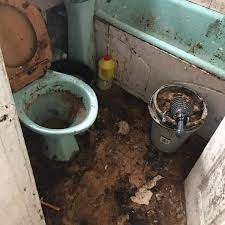 Example image - kitchen
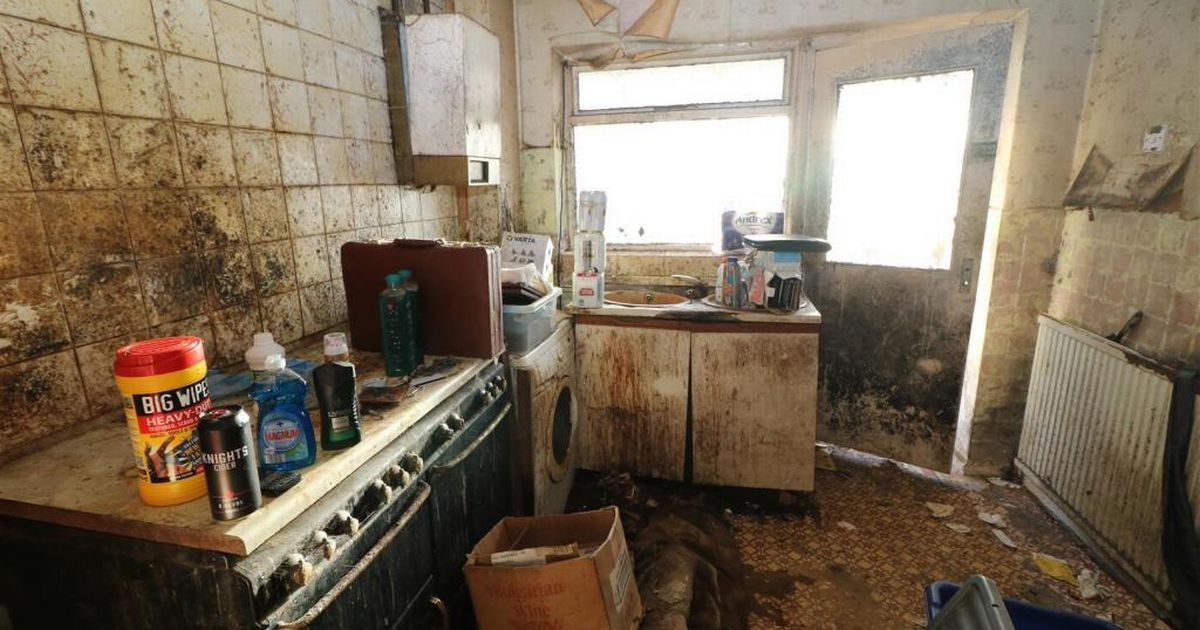 Example image - bedroom
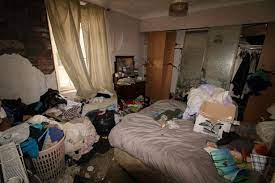 Example image - garden
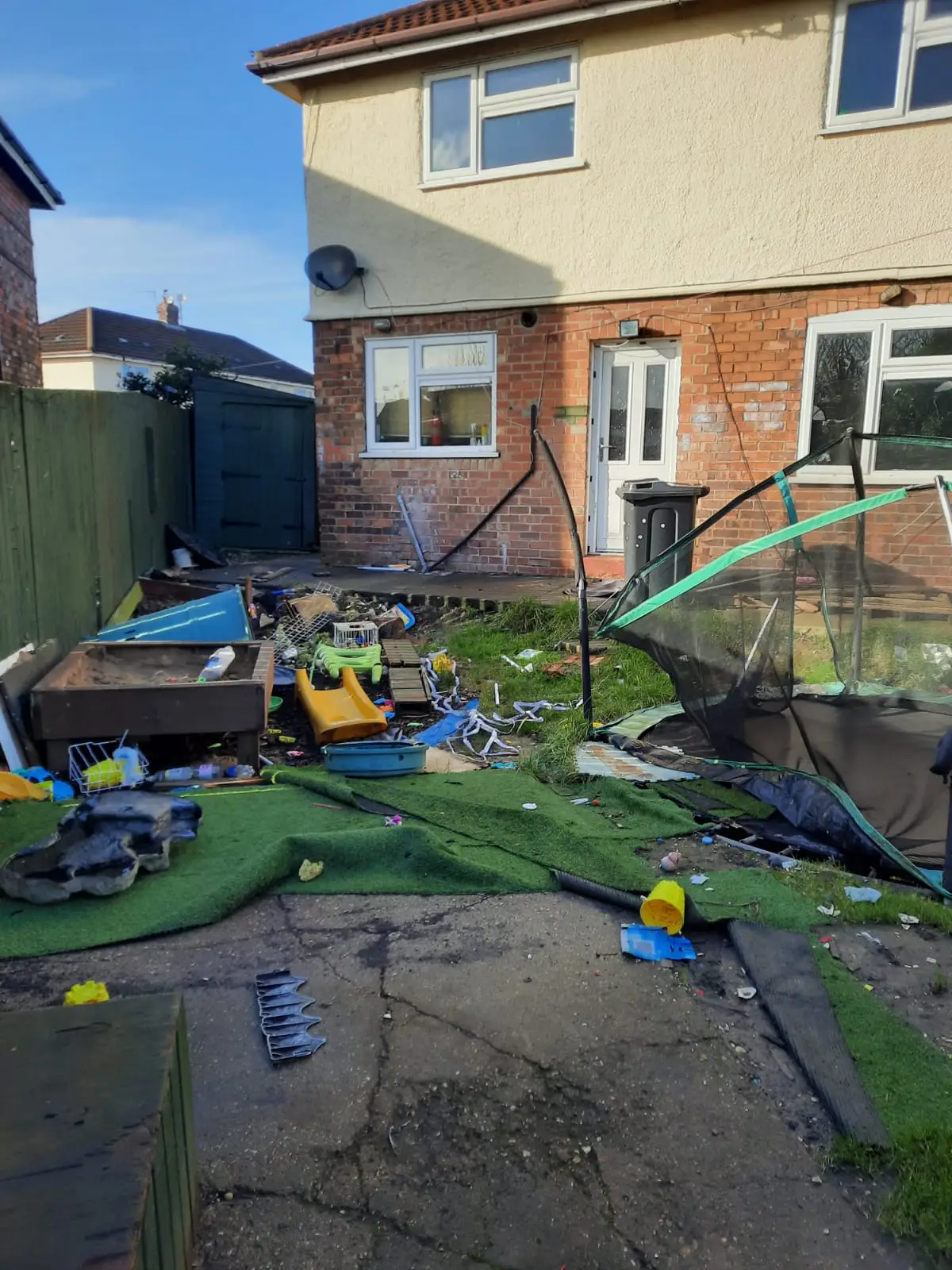 Example image
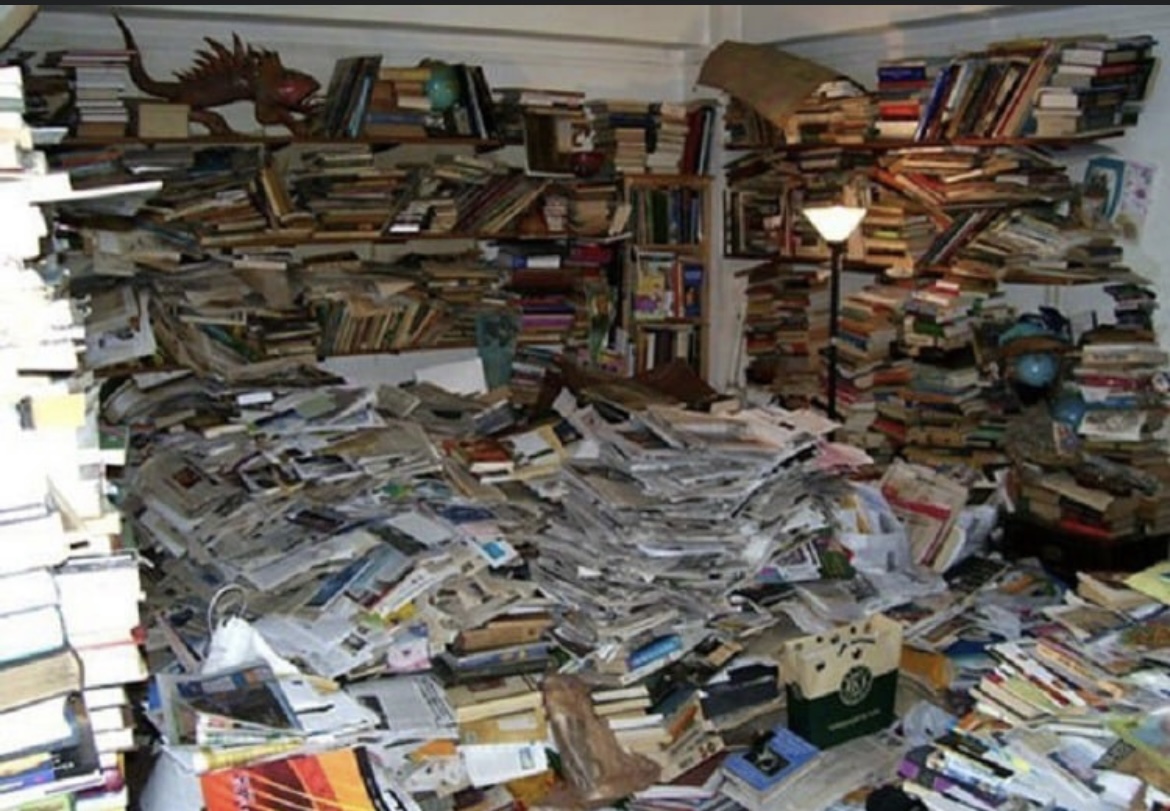 [Speaker Notes: Dylai’r hyfforddwr ofyn: “pwy sy’n byw mewn tŷ fel hwn?” 
 
Dyma lun o ystafell artist enwog (Andy Warhol).
Mae wedi disgrifio sut y byddai’n teimlo ymdeimlad o ‘gyffro’ o brynu pethau a oedd, yn ei farn ef, wedi ei arwain i gelcio.]
Dylech:
peidiwch â chynhyrfu
byddwch yn hygyrch ac ymatebol
gwrandewch yn ofalus
cymerwch bethau o ddifrif
darbwyllwch yr unigolyn eu bod yn iawn i ddweud wrthych
dywedwch y bydd yn rhaid i chi rannu’r wybodaeth, ac â phwy
gwnewch gofnod gofalus o’r hyn a ddywedwyd a gwnewch yn siŵr bod y manylion hyn yn cael eu cadw’n gyfrinachol
ymgynghorwch ar unwaith â’r unigolyn enwebedig yn eich sefydliad
Ni ddylech:
adweithio’n gryf (er enghraifft: dweud “mae hyn yn ofnadwy”)
rhuthro i wneud casgliadau yn enwedig am y sawl sy’n cam-drin
dyfalu neu gyhuddo rhywun
dweud wrth yr unigolyn y byddwch yn cadw’u cyfrinach
gofyn cwestiynau arweiniol
gwneud addewidion na allwch eu cadw
rhwystro plentyn neu oedolyn sy’n siarad yn rhydd
herio’r camdriniwr honedig
oedi cyn adrodd
beio’r unigolyn
Pethau i gofio
[Speaker Notes: Nodau: Rhoi’r sgiliau a’r hyder i staff ymdopi pe bai person yn ymddiried ynddynt eu bod wedi cael eu niweidio neu eu cam-drin. 
 
Mae’r sleid hon yn ddewisol. Mae dwy ffordd o gynnal yr ymarfer hwn:
nodi beth i’w wneud a pheidio â’i wneud ar bapur siart troi
rhoi cardiau i’r grŵp sy’n dweud ‘ie’ neu ‘na’ a gofyn iddynt ddal yr ateb priodol i fyny pan fydd yr hyfforddwr yn gofyn y cwestiwn. Mae’r cardiau hyn ar gael i’w llwytho i lawr yn yr atodiad.
 
Mae’r hyfforddwr yn dweud os ydych chi mewn sefyllfa lle mae rhywun yn dweud wrthych chi am unrhyw fath o gam-drin maen nhw’n ei ddioddef, mae nifer o gamau y gallwch chi eu cymryd:
gwrandewch yn astud ar y person
Ceisiwch beidio â rhannu eich barn eich hun. Os ydych chi’n ymateb gyda sioc neu anghrediniaeth, gallai wneud i’r person ‘gau i lawr’, cymryd yr hyn mae wedi’i ddweud yn ôl neu roi’r gorau i siarad.
rhowch wybod iddyn nhw eu bod wedi gwneud y peth iawn
Gall tawelu meddwl gael effaith fawr ar y person a allai fod wedi bod yn cadw’r cam-drin yn gyfrinach.
dywedwch wrthyn nhw nad eu bai nhw yw hyn
Dydy cam-drin byth yn dderbyniol.
peidiwch â siarad â’r camdriniwr honedig
Gallai herio’r camdriniwr honedig ynghylch yr hyn y mae’r person wedi’i ddweud wrthych wneud y sefyllfa’n llawer gwaeth a’ch rhoi mewn perygl.
esboniwch beth fyddwch chi'n ei wneud nesaf
Eglurwch wrth y person y bydd angen i chi roi gwybod am y cam-drin i rywun a fydd yn gallu helpu.
peidiwch ag oedi.
Rhaid i chi roi gwybod am y cam-drin ar yr un diwrnod ag y clywch amdano.
 
Dylai’r hyfforddwr sicrhau bod y pwyntiau allweddol hyn yn cael sylw: 
 
os gallwch chi, cadwch gofnod o’r drafodaeth a’r hyn y mae’r person wedi’i ddweud, gan ddefnyddio ei union eiriau
Cofiwch ychwanegu’r lle, y dyddiad a’r amser, a llofnodi eich cofnod.
rhaid cadw’r holl gofnodion yn gyfrinachol, mewn lle diogel a’u cadw yn rhywle lle nad yw cydweithwyr eraill yn gallu eu gweld
Ni ddylech eu gadael o gwmpas (er enghraifft: mewn cerbyd neu ar ddesg).
rhaid i chi beidio â rhannu’r cofnodion ag unrhyw un heblaw eich rheolwr, uwch reolwr, UDD neu’r gwasanaethau cymdeithasol
mae sefydliadau’n ddarostyngedig i ddeddfau GDPR (gweler y sleid flaenorol), a rhaid i chi drin y data yn y cofnodion hyn yn unol â’r gyfraith
gwnewch yn siŵr bod unrhyw sgyrsiau gyda’ch rheolwr llinell, y UDD neu’r gwasanaethau cymdeithasol yn cael eu cynnal mewn lleoliad cyfrinachol lle na fyddwch chi’n cael eich clywed 
nid eich cyfrifoldeb chi yw ymchwilio.
Bydd staff hyfforddedig yn ymchwilio (os yw’n briodol) ac efallai y byddant yn cynnwys asiantaethau eraill fel yr heddlu.]
Gallwch helpu unigolion i deimlo’n ddiogel a chyfforddus i rannu eu pryderon drwy:

gymryd yr amser i wrando
creu cyfleoedd iddynt i siarad â phobl neu blant ar eu pen eu hunain, heb aelodau’r teulu’n bresennol 
peidio osgoi sgyrsiau anodd os oes gennych bryderon
peidio bod yn feirniadol, na beio, diystyru na bychanu materion a godir
codi ymwybyddiaeth o gam-drin, niwed, esgeulustod neu risgiau a rhoi gwybodaeth iddynt sy’n benodol ar eu cyfer.
Creu gofod diogel
Plant a phobl ifanc
Ymateb i honiadau
Trais yn erbyn menywod, cam-drin domestig a thrais rhywiol: sut i ymateb i honiadau ​
Mae Gweithdrefnau Diogelu Cymru yn disgrifio UDD fel ……
..yr unigolyn yn yr asiantaeth neu leoliad, sy’n gyfrifol am gynorthwyo staff eraill ac sy’n darparu cyngor ar bryderon diogelu. Dylid ymgynghori â’r UDD i drafod a ddylid rhannu pryder diogelu â’r awdurdod lleol. Bydd yr UDD yn aml yn cydlynu camau sydd angen eu cymryd ar unwaith.
UDD (unigolyn diogelu dynodedig)
[Speaker Notes: Os nad oes ganddynt UDD, gall ymarferwyr Grŵp B ffonio tîm diogelu’r awdurdod lleol i gael cyngor a chymorth.
Mae Gweithdrefnau Diogelu Cymru yn awgrymu y dylai pob asiantaeth gael UDD sy’n gyfrifol am ddiogelu. 
 
Gall y UDD roi cyngor ac arweiniad. Maent yn gyfrifol am sicrhau bod pawb yn dilyn y gweithdrefnau ar gyfer pryderon diogelu ynghylch plentyn neu oedolyn agored i niwed (gan gynnwys honiadau yn erbyn aelodau o staff).]
Dywed y safonau hyfforddiant, dysgu a datblygu diogelu Cenedlaethol:
Mae angen i ymarferwyr Grŵp B wybod neu arsylwi :

sut i gofnodi gwybodaeth ysgrifenedig sy’n gywir, eglur a pherthnasol gyda lefel briodol o fanylion
ar y gwahaniaeth rhwng ffaith, barn a chrebwyll, a pham mae deall hyn yn bwysig wrth gofnodi ac adrodd gwybodaeth. 
Dylid gwneud cofnod cyn gynted ag y byddwch yn ymwybodol o unrhyw bryderon, o bob trafodaeth a phenderfyniad (p’run a fydd DTR yn cael ei gyflwyno neu beidio).
Cofnodi pryderon, penderfyniadauCyflwyno ffurflen dyletswydd i adrodd (DTR)
[Speaker Notes: Dylai’r hyfforddwr ymhelaethu ar y pwyntiau ar y sleid hon ac annog trafodaeth ynghylch pam mae’r agweddau hyn yn bwysig.
 
Dylai’r hyfforddwr atgoffa cyfranogwyr bod angen iddynt wirio eu polisïau mewnol, fel eu bod yn deall y disgwyliadau ar gyfer cofnodi a storio gwybodaeth.]
Adrodd
Mae diogelwch yr unigolyn mewn perygl yn dod yn gyntaf bob amser. Peidiwch ag oedi cyn gweithredu a dylech adrodd bob amser ar y diwrnod hwnnw.
Cysylltwch â’ch rheolwr neu’r Unigolyn Diogelu Dynodedig.
Cysylltwch â gwasanaethau cymdeithasol am gyngor neu i baratoi adroddiad. 
Os yw plentyn neu oedolyn mewn perygl ar y pryd – yr Heddlu – 999.
Dylid gwneud adroddiadau nad ydynt yn rhai brys drwy ffonio 101 neu adrodd ar-lein i’r heddlu.
YmarferiadPa wybodaeth fydd angen i chi ei rhoi?
Y dyddiad a’r amser
Eich enw a theitl eich swydd
Lle mae’r pryder wedi digwydd
Pwy oedd yno
Yr hyn a welsoch
Yr hyn a glywsoch
Ffeithiau, nid eich barn
[Speaker Notes: Nod: Sicrhau bod cyfranogwyr yn ymwybodol o’r wybodaeth sylfaenol y bydd ei hangen os bydd angen ymchwilio ymhellach i’r pryder diogelu.
 
Gweithgaredd: Yr hyfforddwr i ofyn i’r grŵp: “pa wybodaeth ydych chi’n meddwl ei bod yn bwysig ei darparu?” 
 
Dylai’r grŵp weiddi’r mathau o wybodaeth maen nhw’n meddwl sy’n bwysig i’w trosglwyddo i’w rheolwr, eu goruchwyliwr neu’r person diogelu dynodedig os ydyn nhw wedi gweld neu glywed rhywbeth maen nhw’n poeni amdano. 
 
Ar ôl hyn, dylai’r hyfforddwr ddatgelu’r atebion ar y sleid. Dylai’r hyfforddwr sicrhau bod pob pwynt yn cael ei nodi gan y grŵp neu, os nad yw, yn cael ei drafod. 
 
Dylai’r hyfforddwr wirio a yw cyfranogwyr yn gwybod y gwahaniaeth rhwng ffaith a barn ac egluro hyn oherwydd bod angen i gyfranogwyr fod yn glir ynghylch y gwahaniaeth. 
 
Ffeithiau yw pethau neu ddigwyddiadau y gwyddys eu bod wedi digwydd, darn o wybodaeth y gellir ei wirio neu rywbeth yr ydych wedi’i weld neu ei glywed eich hun. 
 
Mae barn yn gred a allai fod gennych, ond heb ei gweld neu ei chlywed, neu’n farn sydd gennych efallai. 
 
Pan fyddwch yn cofnodi manylion:
dylech gynnwys manylion y pryder, yr holl drafodaethau rydych chi wedi’u cael gyda phobl eraill amdano, a’r penderfyniadau neu’r camau gweithredu y cytunwyd arnynt (a phwy sy’n gyfrifol am eu gwneud)
bod yn gryno ac yn gywir, fel bod unrhyw un nad yw’n gysylltiedig yn gallu deall yr adroddiad
bod yn glir ynghylch beth yw ffaith, neu farn
defnyddio geiriau’r oedolyn neu’r plentyn ei hun lle bo hynny’n bosibl ac yn berthnasol
storio’r cofnodion (boed wedi’u huwchgyfeirio ai peidio) yn ddiogel, yn unol â pholisïau eich sefydliad ar gyfer storio gwybodaeth a chofnodion personol a chyfrinachol.
Mae taflenni i fynd gyda’r sleid hon o’r enw ‘gwybodaeth i’w chynnwys mewn hysbysiad’ a ‘gair i gall i gadw cofnodion da’. Mae’r taflenni ar gael i lawrlwytho o dudalen we’r pecyn ar wefan Gofal Cymdeithasol Cymru, o dan ‘taflenni ac adnoddau hyfforddi’: https://gofalcymdeithasol.cymru/adnoddau-canllawiau/diogelu-rhestr/hyfforddiant-diogelu]
Beth sy’n digwydd nesaf?
Efallai y bydd angen i chi neu eich UDD lenwi ffurflen atgyfeirio i’r adran berthnasol neu gael rhagor o gyngor arbenigol. 
Dylech fod yn gyfarwydd â gweithdrefn eich sefydliad.
Ar ôl i chi adrodd ar eich pryder, efallai na fydd yn rhaid i chi fod yn rhan o weddill y broses.
Efallai y bydd gwasanaethau cymdeithasol neu’r heddlu’n cysylltu â chi am ragor o wybodaeth.
[Speaker Notes: Nodau: Bod cyfranogwyr yn ymwybodol o’r camau nesaf i’w cyflawni ar unwaith yn y broses atgyfeirio.
 
Efallai na fyddwch yn cael adborth ond gallwch gysylltu i ofyn am hyn. 
 
Dylai’r hyfforddwr gysylltu hyn yn ôl â’r ddyletswydd i adrodd. 
 
Dylai’r hyfforddwr egluro i’r cyfranogwyr efallai na fyddant yn derbyn unrhyw adborth am eu pryderon. Yn aml, fyddan nhw ddim yn cymryd rhan o gwbl ar ôl iddyn nhw fynegi pryder oni bai fod eu hangen. 
 
Dylai’r hyfforddwr ddweud wrth y cyfranogwyr y gall mynegi pryderon weithiau fod yn brofiad emosiynol iawn. Efallai y byddan nhw’n poeni a ydyn nhw’n gwneud y peth iawn, a ydyn nhw wedi gwneud rhywbeth yn anghywir, neu’n teimlo nad ydyn nhw eisiau cymryd rhan. 
 
Dylai’r hyfforddwr atgoffa’r grŵp mai eu cyfrifoldeb nhw yw rhoi gwybod am bryder naill ai i’w rheolwr neu i’r UDD. Dylai rheolwyr neu UDD eu sicrhau eu bod wedi gwneud y peth iawn a dylai staff deimlo bod rhywun yn gwrando arnynt a chael cymorth gan eu rheolwr neu’r UDD.]
Mae dyletswydd statudol allweddol ar Fyrddau Diogelu Rhanbarthol i gynnal adolygiadau diogelu.
Mae adolygiadau diogelu’n adolygiadau manwl o’r digwyddiadau yn y cyfnod cyn digwyddiad a arweiniodd at farwolaeth neu niwed arwyddocaol i blentyn neu oedolyn mewn perygl (lle’r oedd gwasanaethau’n gysylltiedig â’r achos). 
Nid yw adolygiadau diogelu’n ymchwiliadau troseddol, er y gall ymchwiliad troseddol gael ei gynnal hefyd. 
Mae prif bwyslais adolygiadau diogelu ar ganfod dysgu allweddol a fydd yn sail i arferion gweithio yn y dyfodol. 
Mae’r Adolygiad Diogelu Unedig Sengl (SUSR) yn broses adolygu sengl sy’n ymgorffori pob adolygiad yng Nghymru.
Dysgu drwy adolygiadau diogelu: themâu sy’n ailymddangos
[Speaker Notes: Adolygiadau diogelu unedig sengl (SUSR). Mae’r rhain yn helpu i sicrhau bod teuluoedd yn cael proses adolygu gyflym a thrylwyr. 
 
Mae’r SUSR yn dileu’r angen i deuluoedd gymryd rhan mewn sawl adolygiad. Bydd hyn yn lleihau’r trawma ac yn golygu y gallwn weithredu ar bethau’n gynt.
Mae angen i’r meini prawf ar gyfer gwneud SUSR fodloni un o’r canlynol: 
adolygiad ymarfer oedolion
adolygiad ymarfer plant
adolygiad o laddiadau domestig
adolygiad o laddiad cysylltiedig ag iechyd meddwl
adolygiad o laddiad gydag arfau ymosodol.]
Rhannu gwybodaeth
 Cydweithredu amlasiantaethol
 Chwilfrydedd proffesiynol yn erbyn meithrin ymddiriedaeth
 Gelyniaethus a diffyg cydweithrediad – gweler protocol amlasiantaethol y Bwrdd
 Diffyg profiad bywyd y plentyn neu’r oedolyn mewn perygl
 Diogelu cyd-destunol (y tu allan i’r teulu) 
 Tlodi’n gwaethygu problemau eraill y teulu
 Meddwl haearnaidd yr ymarferydd
 Yr ymarferydd yn adlewyrchu ymddygiad anhrefnus y teulu
Themâu sy’n ailymddangos sy’n deillio o adolygiadau diogelu
Rhaid i chi ymgynghori â’ch rheolwr neu’r UDD cyn gynted â phosibl ond bob amser ar y diwrnod hwnnw. 
Os oes pryderon bod plentyn neu oedolyn mewn perygl, dylid paratoi adroddiad i wasanaethau cymdeithasol plant neu oedolion. 
Rhowch eich gwybodaeth gyswllt lleol yma…

Os yw unigolyn mewn perygl ar y pryd ffoniwch 999.

Mi allwch hefyd gysylltu â’r Llinell Gymorth Byw Heb Ofn : 
0808 8010 800
Gwybodaeth gyswllt
[Speaker Notes: Dylai’r hyfforddwr egluro eto i’r cyfranogwyr y dylent siarad â’u rheolwr cyn gynted â phosibl a bob amser ar yr un diwrnod. 
 
Dylai’r hyfforddwr ddweud os nad yw eu rheolwr ar gael, y dylent gysylltu â’r UDD. 
 
Dylai’r hyfforddwr ofyn a yw’r cyfranogwyr yn gwybod pwy yw eu UDD a’u cynghori i ganfod hynny os ydynt yn ansicr. Dylent gael yr holl rifau pwysig, gan gynnwys rhifau eu rheolwr, yn eu ffôn.
 
Bydd eu rheolwr neu’r UDD yn siarad â nhw ac yn gallu bwrw ymlaen â’r mater gyda’r gwasanaethau cymdeithasol os oes angen. 
 
Dylai’r hyfforddwr egluro, os oes risg uniongyrchol, na ddylent aros i siarad â rheolwr neu UDD – dylent ffonio’r heddlu neu’r gwasanaethau brys. 
 
Dylai’r hyfforddwr roi enghraifft: “os ydych chi’n gweithio mewn eiddo ac yn gweld dyn yn taro menyw gyda phlentyn yn yr ystafell”.
 
Os nad yw eu rheolwr na’u UDD ar gael, bydd angen iddynt ffonio Gwasanaethau Plant neu Ddiogelu Oedolion.]
Camau hanfodol
[Speaker Notes: Daw’r sleid hon o wasanaethau cymdeithasol Wrecsam.
 
Dyma gyfle i’r grŵp adolygu canlyniadau dysgu’r diwrnod, a’r negeseuon allweddol am eu cyfrifoldebau fel ‘rhybuddiwr’. Mae’n gyfle i rannu sicrwydd a rhoi neges glir am sut i gael mwy o gymorth a gwybodaeth.
 
Efallai y bydd yr hyfforddwr am newid y cynnwys a’i droi’n daflen.]
Dylech:
edrych ar ôl eich diogelwch personol eich hun, er enghraifft: gweithio unigol
defnyddio goruchwylwyr i gael ôl-drafodaethau
cadw golwg am drawma mechnïol
gofyn am gymorth a chyngor
cadw golwg am flinder tosturi a gorweithio
atgoffa eich hun o wir raddfa cam-drin
diwallu eich anghenion datblygiad personol. Mae hyn yn cynnwys:
hyfforddiant ychwanegol
mentora
cysgodi
datblygiad proffesiynol parhaus (CPD)
cydnabod bod dysgu a datblygiad yn barhaus ac yn cynnwys gweithgarwch ffurfio ac anffurfiol.
Dyletswydd i chi eich hun
[Speaker Notes: Diogelwch personol i’w ystyried, er enghraifft:
peidio â herio cyflawnwr wrth reoli datgeliad
Beth yw polisïau eich sefydliad ar weithio ar eich pen eich hun.
Yn nes ymlaen yn y sesiwn, byddwn yn dod yn ôl at gefnogaeth, goruchwyliaeth a datblygiad personol.]
Awgrymiadau i helpu’r dysgu hwn aros yn eich cof:
dysgwch yr hyn rydych wedi’i ddysgu i rywun arall
defnyddiwch ddysgu blaenorol i hyrwyddo dysgu newydd
ceisiwch gael profiad ymarferol
chwiliwch am atebion yn hytrach na cheisio cofio popeth
canfod y ffordd orau o ddysgu i chi.
Gwneud i’r hyfforddiant hwn weithio i chi
[Speaker Notes: Mae’r sleid hon yn cynnwys gweithgareddau dilynol posibl i helpu’r grŵp i ystyried yr hyn maen nhw wedi’i ddysgu. Gallai hyn fod y gwahaniaeth rhwng clywed rhywbeth (ac yna ei anghofio), a newid sut rydyn ni’n ymarfer ac yn ymdrin â phethau o hyn ymlaen. Mae llawer o opsiynau!
 
Gallai’r hyfforddwr ofyn i’r rhai sy’n bresennol rannu pa rai o’r gweithgareddau dilynol maen nhw’n meddwl y byddan nhw’n eu gwneud ar ôl y sesiwn heddiw, a fydd yn eu helpu i ‘wella eu gwaith diogelu’ neu wreiddio (derbyn a defnyddio) yr hyn a ddysgwyd heddiw. 
 
Gallai’r gweithgareddau gynnwys:
rhoi pethau ar waith
cael gwybod am rywbeth (er enghraifft: ewch i'r ddogfen Threshold)
siarad am arferion neu brosesau diogelu gydag eraill (er enghraifft: mewn cyfarfod tîm neu’n anffurfiol)
gofyn cwestiynau (er enghraifft: y UDD neu’r tîm diogelu)
cofrestru i hyfforddi pobl eraill
dod i adnabod aelodau o’r tîm diogelu lleol neu’r UDD (os nad ydyn nhw’n eu hadnabod yn barod)
lawrlwytho ap Gweithdrefnau Diogelu Cymru.]
Rhaid i ymarferwyr Grŵp B sy’n newydd i ddiogelu gwblhau chwe awr o ddysgu a datblygiad diogelu o fewn chwe mis ar ôl cychwyn yn eu rôl newydd. Mi all hynny gynnwys y sesiwn hon. 
Dylent hefyd chwilio am ffyrdd o ‘ymgorffori’ eu dysgu, ac yna ymdrechu i’w ‘ddiweddaru’ bob tair blynedd. Dylai hynny gynnwys:  
pynciau trais yn erbyn menywod, cam-drin domestig a thrais rhywiol
camfanteisio (fel caethwasiaeth fodern)
cam-drin plant yn rhywiol
ymwybyddiaeth o alluedd meddyliol
cymorth cyntaf hunanladdiad ac ymwybyddiaeth o’r pwnc
esgeulustod plant
hunan esgeulustod, celcio a’r Ddeddf Galluedd Meddyliol
tlodi plant.
Dysgu a datblygiad parhaus
[Speaker Notes: Gallai ymarferwyr Grŵp B ddysgu mwy am ddiogelu drwy fynychu sesiynau ychwanegol ar bynciau penodol, neu ddigwyddiadau rhwydwaith diogelu lleol.]
Rwyf yn rhan allweddol o’r broses ddiogelu

Mi wn pa bryd, sut ac i bwy y dylwn adrodd

Mi wnaf yn siŵr bod llais yr unigolyn yn cael ei glywed
Egwyddorion cofiadwy ar gyfer Grŵp B
Disgrifiwch sut i weithio mewn ffyrdd sy’n diogelu pobl rhag camdriniaeth, niwed ac esgeulustod.
Eglurwch ffactorau, sefyllfaoedd a gweithredoedd a allai arwain neu gyfrannu at gamdriniaeth, niwed ac esgeulustod. 
Deall deddfwriaeth, polisïau cenedlaethol, codau ymddygiad ac ymarfer proffesiynol mewn diogelu. 
Deall sut i adnabod ac adrodd ar wahanol fathau o gamdriniaeth, niwed ac esgeulustod.
Deilliannau dysgu
[Speaker Notes: Dylai’r hyfforddwr fynd drwy’r deilliannau dysgu i wneud yn siŵr bod y sesiwn wedi diwallu holl anghenion y grŵp.]
Mae’n erbyn y gyfraith yng Nghymru i daro plentyn
CYWIR
Stopio cosbi corfforol yng Nghymru: fideo i esbonio'r deddf | LLYW.CYMRU
Daw dioddefwyr esgeulustod o deuluoedd incwm isel yn unig
ANGHYWIR
Enwch dri math gwahanol o gam-drin
1. Cam-drin corfforol
2. Cam-drin emosiynol
3. Cam-drin rhywiol
Mae pobl ‘broffesiynol’ yn llai tebygol o gam-drin
ANGHYWIR
Yr awdurdod lleol yn unig sy’n gyfrifol am gadw pobl yn ddiogel rhag niwed a chael eu cam-drin. 
ANGHYWIR
Cwis
[Speaker Notes: Nodau: dysgu ychwanegol a dwyn ynghyd ac ailedrych ar yr hyn a ddysgwyd o’r hyfforddiant hwn. Gwerthuso cynnydd unigolion/grwpiau bach.
 
Yn dibynnu ar anghenion dysgu unigol y grŵp, mae tair ffordd o gynnal y cwis hwn:
 
fel ymarfer unigol
fel grŵp bach, lle mae un person yn y grŵp yn darllen y cwestiynau ac yn cofnodi’r ateb (mae hyn yn ddefnyddiol mewn grwpiau sydd ag anghenion dysgu ychwanegol fel dyslecsia)
fel ymarfer ‘llafar’ i’r grŵp cyfan.]
Mae rhai grwpiau ethnig yn fwy tebygol o gyflawni troseddau rhywiol.
ANGHYWIR
Plant o dan un mlwydd oed yw’r grŵp oedran sydd fwyaf tebygol o gael eu lladd gan unigolyn arall. 
CYWIR (ac wedyn rhai 16- i 24 oed, NSPCC).
Bydd gwasanaethau cymdeithasol yn rhannu gwybodaeth â’r cyhoedd am unrhyw blant neu oedolion â chynlluniau amddiffyn.
ANGHYWIR
Mae pobl ag anabledd yn llai tebygol o gael eu cam-drin
ANGHYWIR (mae ystadegau’n dangos bod pobl anabl dair gwaith yn fwy tebygol o gael eu cam-drin nag eraill)
Esgeulustod yw’r rheswm mwyaf cyffredin dros atgyfeiriadau amddiffyn plant yn y DU
CYWIR
Nodwch dri ffactor sy’n cynyddu’r risg o gamdriniaeth, niwed ac esgeulustod
1. Tlodi
2. Cyffuriau ac alcohol
3. Iechyd meddwl
Mae Codau Ymarfer Proffesiynol yn gymwys yn y gweithle’n unig.
ANGHYWIR
Rhaid i oedolyn roi cydsyniad cyn y gellir gwneud adroddiad diogelu amdanynt
ANGHYWIR
Mae cam-drin ariannol yn gymwys i oedolion yn unig
ANGHYWIR
Cwestiynau
[Speaker Notes: Dylai’r hyfforddwr ofyn a oes gan unrhyw un unrhyw gwestiynau, a chyfeirio at y gwasanaethau isod i gael rhagor o gyngor neu wybodaeth.
 
Arolygiaeth Gofal Cymru 
 
Os oes gennych chi bryderon ynghylch lleoliad sy’n cael ei reoleiddio, gallwch gysylltu ag Arolygiaeth Gofal Cymru ar 0300 7900 126 neu fynegi pryder drwy eu tudalennau gwe:
 
https://careinspectorate.wales/
 
 a chwilio am “mynegi pryder”.
 
  Cysylltiadau lleol i’w hychwanegu / i’w cynnwys ar gyfer gwasanaethau plant ac oedolion 
 
Os ydych chi’n poeni bod plentyn mewn perygl uniongyrchol o niwed, ffoniwch yr heddlu ar 999.
 
Llinell Gymorth yr NSPCC (24 awr y dydd): 0808 800 5000 
 
 
Cam-drin Domestig
 
Llinell Gymorth Byw Heb Ofn (24 awr y dydd)Mae’n rhoi cyngor a chymorth i bobl sy’n profi cam-drin domestig, trais rhywiol a rheolaeth orfodol, neu’r rheini sy’n poeni am rywun a allai fod yn dioddef neu mewn perygl o’r math hwn o gam-drin.
Llinell gymorth: 0808 8010 800 neu wasanaeth testun: 07860 077333
 
E-bost: info@livefearfreehelpline.wales
 
Mae gwasanaeth sgwrsio byw hefyd ar gael 24 awr y dydd, saith diwrnod yr wythnos. 
 
Rhagor o wybodaeth: https://gov.wales/live-fear-free]
Diolch am wrando
Cwblhewch y ffurflen werthuso, os gwelwch yn dda